31.02.01 
Лечебное дело
ПРОФЕССИОНАЛЬНЫЙ ЦИКЛ
УЧЕБНАЯ ЛИТЕРАТУРА
ОП.01 
АНАТОМИЯ И ФИЗИОЛОГИЯ ЧЕЛОВЕКА
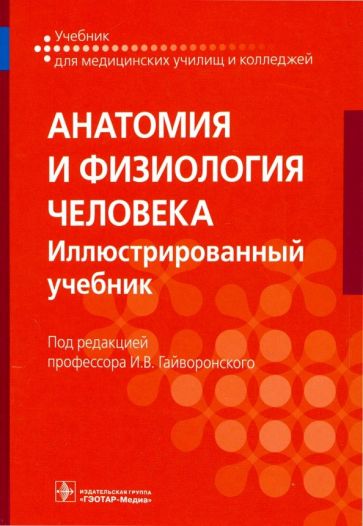 Анатомия и физиология человека. Иллюстрированный учебник / под ред. И. В. Гайворонского. - Москва : ГЭОТАР-Медиа, 2023. - 672 с. — (Среднее профессиональное образование).

В учебнике приведены современные сведения о строении и функциях человеческого организма, общие и частные вопросы анатомии и физиологии человека в соответствии с государственным образовательным стандартом для средних профессиональных медицинских учебных заведений. Материал изложен кратко, систематично, с использованием последних достижений смежных теоретических и клинических дисциплин. Терминология приведена согласно международной номенклатуре, текст иллюстрирован классическими и оригинальными рисунками, содержит справочный материал, необходимый для среднего медицинского персонала.
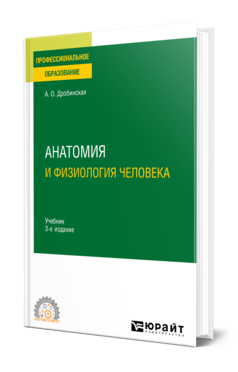 Дробинская А. О.  Анатомия и физиология человека : учебник для СПО / А. О. Дробинская. — 3-е изд., перераб. и доп. — Москва : Издательство Юрайт, 2024. — 421 с. — (Профессиональное образование). 

В курсе подробно рассмотрены все разделы дисциплины «Анатомия и возрастная физиология». Основное внимание уделено строению и функционированию нервной системы, психофизиологическим особенностям организма в различные периоды онтогенеза. Изложены анатомо-физиологические особенности роста и развития детей и подростков, обоснованы гигиенические требования к факторам внешней среды при воспитании и обучении, отражены вопросы укрепления здоровья подрастающего поколения.
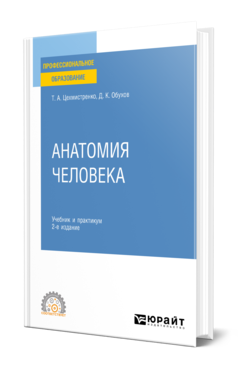 Цехмистренко Т. А.  Анатомия человека : учебник и практикум для СПО / Т. А. Цехмистренко, Д. К. Обухов. — 2-е изд., перераб. и доп. — Москва : Издательство Юрайт, 2024. — 287 с. — (Профессиональное образование). 

В учебнике рассматриваются вопросы общей и системной анатомии человека, включая развитие и строение опорно-двигательного аппарата, пищеварительной, дыхательной, мочевой и половых систем. Особое внимание уделено изложению общих принципов и особенностей структурно-функциональной организации интегративных систем организма (сердечно-сосудистой, эндокринной, лимфоидной, нервной), органов чувств. Учебник содержит традиционные и оригинальные схемы и рисунки, облегчающие восприятие текста. Анатомические термины приведены с учетом рекомендаций Международной анатомической номенклатуры, принятой Федеративным комитетом по анатомической терминологии (FCAT, 1998).
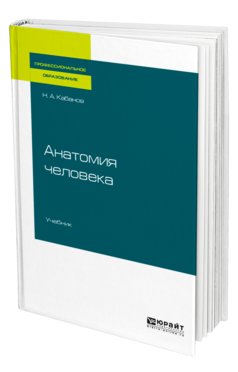 Кабанов Н. А.  Анатомия человека : учебник для СПО / Н. А. Кабанов. — Москва : Издательство Юрайт, 2024. — 464 с. — (Профессиональное образование). 

Учебник (2-е изд.) Николая Александровича Кабанова — врача-терапевта, доктора медицины, профессора — был издан в 1939 г. Несмотря на это, и на сегодняшний день он является классическим по курсу «Анатомия человека». Строение организма человека рассматривается в доступной для понимания форме с приведением большого количества иллюстративного материала. Издательство надеется, что этот учебник позволит обучающимся на медицинских специальностях глубже изучить предмет и применять полученные знания в дальнейшей практической работе.
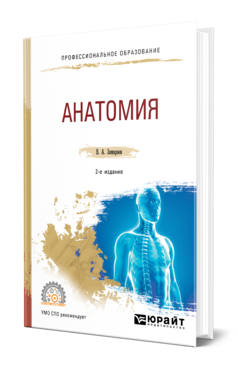 Замараев В. А.  Анатомия : учебное пособие для СПО / В. А. Замараев. — 2-е изд., испр. и доп. — Москва : Издательство Юрайт, 2024. — 268 с. — (Профессиональное образование). 

В книге обобщен педагогический опыт профессиональной деятельности автора по совершенствованию содержательной основы дисциплины анатомия человека. Учебное пособие посвящено теоретической и функциональной анатомии опорно-двигательного аппарата. В нем представлены общетеоретические данные о теле человека и его строении, современные системные анатомические данные по опорно-двигательному аппарату, анатомии внутренних органов, организму человека как единого целого. Дидактические основы познавательной деятельности учащихся представлены методическими рекомендациями по самостоятельной работе.
ОП.02 
ОСНОВЫ ПАТОЛОГИИ
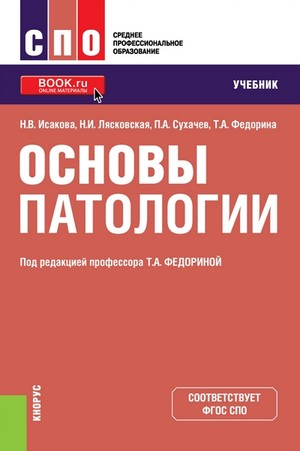 Основы патологии : учебник / Т. А. Федорина, Н. В. Исакова, Н. И. Лясковская [и др.] ; под ред. Т. А. Федориной. — Москва : КноРус, 2024. — 277 с. — (Среднее профессиональное образование). 

Предназначен для обучающихся по специальностям среднего профессионального образования «Сестринское дело», «Лечебное дело базовой и углубленной подготовки». Материал включает в себя современные ключевые сведения по основам патологии как одной из ведущих общепрофессиональных дисциплин. В конце каждой главы приведены тесты для самопроверки, кроме того, в конце наиболее крупных разделов представлены задания творческого типа.
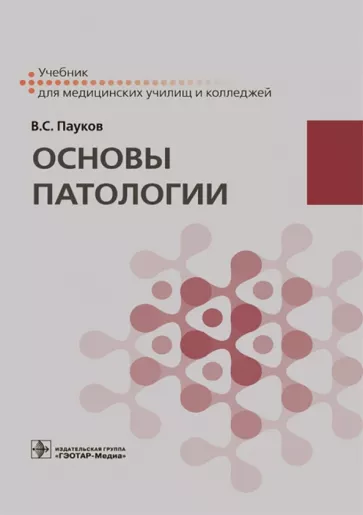 Пауков В. С. Основы патологии : учебник / В. С. Пауков. - Москва : ГЭОТАР-Медиа, 2023. — 288 с. — (Среднее профессиональное образование). 

В учебнике приведены сведения об основных морфологических и функциональных изменениях, возникающих в органах и тканях при патологических процессах и болезнях, в объеме, необходимом средним медицинским работникам. В нем отражены современные данные о возникновении, развитии и исходах типовых общепатологических реакций, а также отдельных заболеваний. Показана структурно-функциональная основа общих закономерностей развития патологии клеток, органов и систем организма, а также клинические проявления основных заболеваний человека.
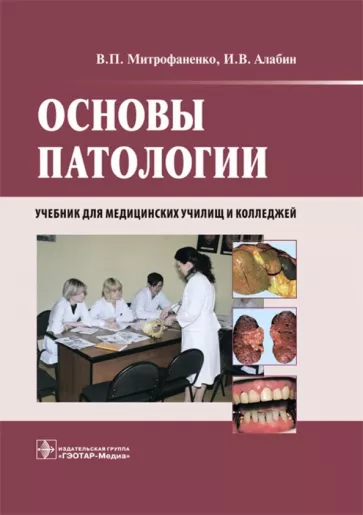 Митрофаненко В. П. Основы патологии : учебник / В. П. Митрофаненко, И. В. Алабин. — Москва : ГЭОТАР-Медиа, 2024. — 272 с. — (Среднее профессиональное образование).

Учебник написан в соответствии с Государственным образовательным стандартом и программой, разработанной Всероссийским учебно-методическим центром по непрерывному медицинскому и фармацевтическому образованию. Состоит из двух разделов: в первом рассмотрены общие вопросы патологии, которые лежат в основе болезней, а во втором - частная патология основных систем и органов. 
Для самостоятельной работы студентам предложены программа для самообучения и педагогический контроль.Учебник ориентирован на подготовку студентов медицинских училищ и колледжей, обучающихся по специальностям "Лечебное дело", "Сестринское дело", "Акушерское дело" и "Стоматология".
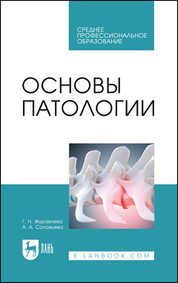 Журавлева Г. Н. Основы патологии :  учебное пособие для СПО / Г. Н. Журавлева, А. А. Соловьева. — 2-е изд., стер. — Санкт-Петербург : Лань, 2024. — 184 с. — (Среднее профессиональное образование).

В пособии изложены методические разработки по основным темам теоретической и практической программы в пределах часов, предусмотренных учебным планом. Пособие предназначено для преподавателей и студентов медицинских колледжей по специальности «Сестринское дело».
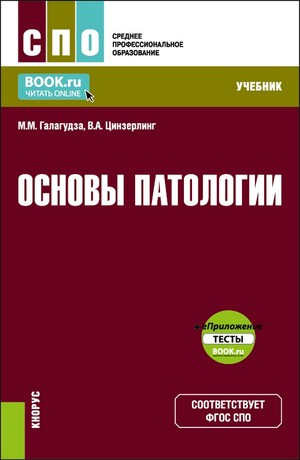 Галагудза М. М. Основы патологии : учебник / М. М. Галагудза, В. А. Цинзерлинг. — Москва : КноРус, 2023. — 497 с. — (Среднее профессиональное образование). 

Приводятся сведения по патофизиологии и патологической анатомии в их структурно-функциональном единстве. Общепатологические процессы рассмотрены в рамках традиционного плана; уделено внимание таким типовым патологическим процессам, как воспаление, опухолевый рост, иммунопатология, нарушения кровообращения и терморегуляции. В разделе частной патологии рассматриваются этиология, патогенез и патоморфология заболеваний с преимущественным поражением сердечно-сосудистой, дыхательной систем, системы крови, эндокринной и нервной систем. Даны актуальные сведения о патогенезе и патоморфологии ВИЧ-инфекции и коронавирусной инфекции, патологии беременности, родов и перинатального периода.
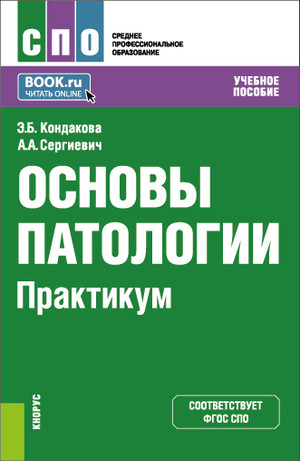 Кондакова Э. Б. Основы патологии. Практикум : учебное пособие / Э. Б. Кондакова, А. А. Сергиевич. — Москва : КноРус, 2023. — 324 с. — (Среднее профессиональное образование). 

В основу данной методической разработки положена программа курса ОП «Основы патологии» медицинских образовательных учреждений СПО, приведенная в соответствие со спецификой преподавания основ патологии. Изложение теоретического материала представлено в виде вопросов и ответов. Практические задания включают в себя работу с таблицами и терминами. Также в практикуме представлены скриншоты сцен мобильной версии трехмерного анатомического атласа интерактивного стола «Пирогов» и алгоритмы работы с установленным на нем программным обеспечением.
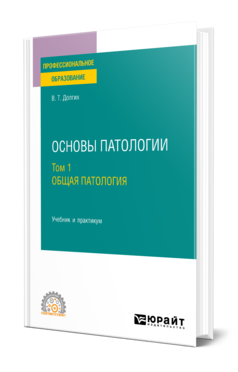 Долгих В. Т.  Основы патологии. В 2 т. Том 1. Общая патология : учебник и практикум для СПО / В. Т. Долгих. — Москва : Издательство Юрайт, 2024. — 371 с. — (Профессиональное образование). 

Курс направлен на изучение основ патофизиологии; с самой современной точки зрения рассматриваются общая патофизиология, патофизиология обмена веществ и опухолевых процессов. Курс отличается последовательным и логическим изложением важнейших разделов патофизиологии, конкретностью, простотой и практической направленностью, позволяет с учетом новейших данных трактовать патологические процессы как компоненты различных нозологических форм заболеваний, рассматривать патофизиологию как основу научного медицинского мышления.
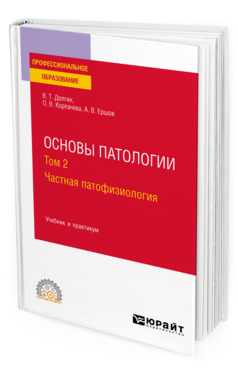 Долгих В. Т.  Основы патологии. В 2 т. Том 2. Частная патофизиология : учебник и практикум для СПО / В. Т. Долгих, О. В. Корпачева, А. В. Ершов. — Москва : Издательство Юрайт, 2024. — 351 с. — (Профессиональное образование). 

Курс направлен на изучение важнейших разделов патофизиологии органов и систем; с самой современной точки зрения рассматриваются вопросы патологии системы крови и гемостаза, сердечно-сосудистой и дыхательной систем, патофизиологии пищеварения, печени, почек, центральной нервной системы, вопросы боли и обезболивания, актуальные аспекты поражения органов и тканей при алкоголизме и наркомании. Курс отличается последовательным и логическим изложением частной патофизиологии, конкретностью, простотой и практической направленностью, позволяет с учетом новейших данных трактовать патологические процессы как компоненты различных заболеваний, рассматривать патофизиологию как основу научного медицинского мышления.
ОП.03 
ГЕНЕТИКА ЧЕЛОВЕКА С ОСНОВАМИ МЕДИЦИНСКОЙ ГЕНЕТИКИ
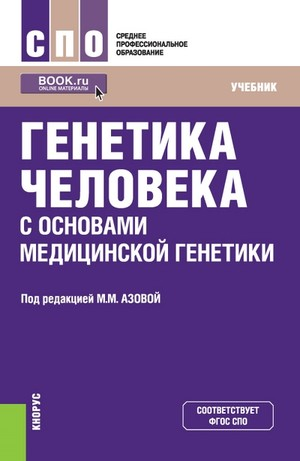 Генетика человека с основами медицинской генетики : учебник / М. М. Азова, О. Б. Гигани, О. О. Гигани [и др.]; под. ред. М. М. Азовой. — Москва : КноРус, 2022. — 208 с. — (Среднее профессиональное образование). 

Изложена информация по основным разделам общей и медицинской генетики. Рассмотрены молекулярные основы наследственности и изменчивости организмов, закономерности наследования генов и признаков, основные вопросы медицинской генетики, включая профилактику и диагностику наследственной патологии человека.
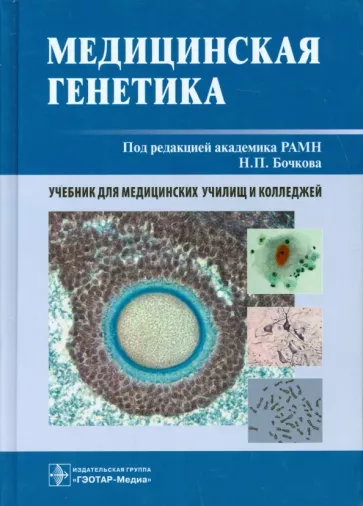 Медицинская генетика : учебник / под ред. Н. П. Бочкова. — Москва : ГЭОТАР-Медиа, 2023. — 224 с. — (Среднее профессиональное образование).

В учебнике представлены современные основы общей генетики, подробная характеристика наследственной патологии, вопросы профилактики наследственных болезней.Авторы учебника - преподаватели кафедры медицинской генетики Московской медицинской академии им. И.М. Сеченова - имеют большой опыт преподавания предмета студентам, врачам, ординаторам, аспирантам, а также пропаганды медико-генетических знаний среди среднего медицинского персонала и населения. Они непосредственно осуществляют медико-генетическое консультирование совместно с медицинскими сестрами, а лабораторные исследования проводят с фельдшерами-лаборантами.
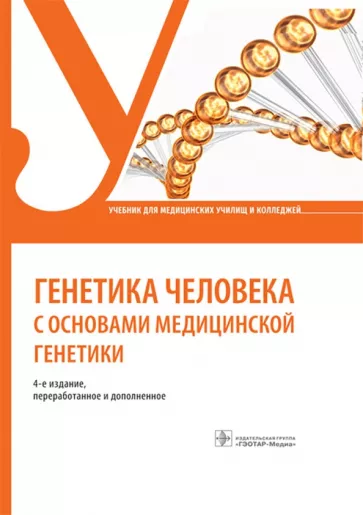 Генетика человека с основами медицинской генетики : учебник / С. С. Жилина, Т. В. Кожанова, М. Е. Майорова [и др.]. — 4-е изд., перераб. и доп. — Москва : ГЭОТАР-Медиа, 2023. — 192 с. — (Среднее профессиональное образование).

В 4-м издании учебника наряду с классическими положениями обсуждены актуальные вопросы развития медицины будущего, отражены современные достижения практического здравоохранения в сфере медицинской генетики. Особое внимание уделено персонифицированной медицине, современным технологиям (тканевой инженерии, клеточному программированию, редактированию генов и многому другому), которые являются инструментарием медицины будущего.
Авторами обобщен опыт преподавания генетики человека с основами медицинской генетики в средних специальных образовательных учреждениях, учтены методические особенности изложения материала на разных уровнях профессиональной подготовки.
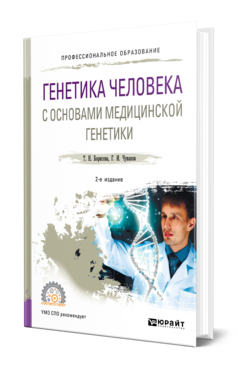 Борисова Т. Н.  Генетика человека с основами медицинской генетики : учебное пособие для СПО / Т. Н. Борисова, Г. И. Чуваков. — 2-е изд., испр. и доп. — Москва : Издательство Юрайт, 2024. — 159 с. — (Профессиональное образование). 

В курсе изложены материалы по цитологическим, молекулярным основам наследственности и изменчивости человека, закономерности наследования признаков, а также раздел "Генетика популяций", соответствующий учебному плану для дисциплины "Медицинская генетика". Рассматриваются примеры закономерностей наследования признаков на модельных объектах и дается характеристика наследственной патологии человека.
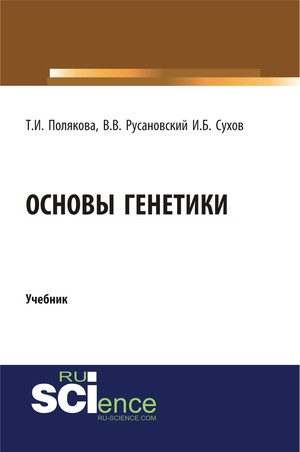 Русановский В. В. Основы генетики : учебник / В. В. Русановский, Т. И. Полякова, И. Б. Сухов. — Москва : Русайнс, 2024. — 105 с.

Курс Основы генетики позволяет изучить общие законы наследования признаков, необходимых для усвоения знаний по общепрофессиональным дисциплинам.
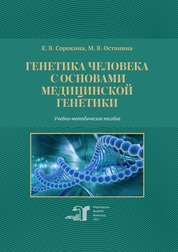 Сорокина Е. В. Генетика человека с основами медицинской генетики : учебно-методическое пособие / Е. В. Сорокина, М. В. Останина. — Волгоград : ВолгГМУ, 2022. — 92 с. 

В учебно-методическом пособии представлен теоретический материал по дисциплине «Генетика человека с основами медицинский генетики», а также методические рекомендации для практических занятий. Основная задача пособия – помощь студенту в процессе освоения базового содержания курса.
ОП.04
 ОСНОВЫ ЛАТИНСКОГО ЯЗЫКА С МЕДИЦИНСКОЙ ТЕРМИНОЛОГИЕЙ
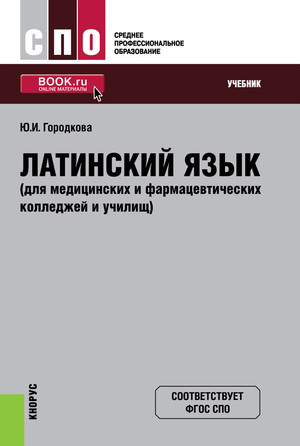 Городкова  Ю. И. Латинский язык (для медицинских и фармацевтических колледжей и училищ) : учебник / Ю. И. Городкова. — Москва : КноРус, 2024. — 260 с. — (Среднее профессиональное образование).

Представлены элементы основ латинского языка и медицинской терминологии с учетом современного уровня их развития. Терминологическая цель учебника определяет его построение и отбор языкового материала. Наиболее распространенные греко-латинские терминоэлементы последовательно распределены по всему учебнику в соответствии с изучаемыми грамматическими темами. Рецептура дана с учетом применения ее в сестринской и фельдшерской практике. Приведены частотные отрезки наименований лекарств. Весь учебный материал изложен дифференцированно с учетом разного профиля медицинских и фармацевтических колледжей и училищ.
Панасенко Ю. Ф. Основы латинского языка с медицинской терминологией : учебник / Ю. Ф. Панасенко. — Москва : ГЭОТАР-Медиа, 2021. —  352 с. — (Среднее профессиональное образование). 

Методика подачи материала в учебнике отражает последние достижения в технологии преподавания латинского языка как базы профессионального языка медицины - медицинской терминологии. Основная цель учебника - передать знания, умения и навыки корректного употребления латинского терминологического именного словосочетания как базовой структуры терминов основных биолого-медицинских номенклатур, включая последние международные классификации болезней. Для этого более подробно, чем в школьной программе и в действующих школьных учебниках, объясняется значение грамматических категорий имени и приводится этимология их названий. Также с первого до последнего занятия пошагово проводится школа латинской фонетики, типологии и терминологии рецептуры, терминологического словообразования, тривиальных и торговых наименований лекарственных средств. Впервые в отечественной учебной литературе представлены учебные материалы для чтения на латинском языке рецептурных дозировок.
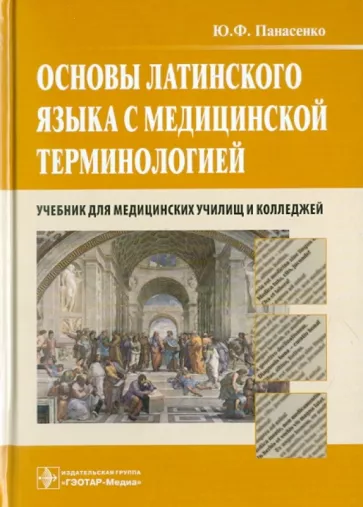 Емельянова Л. М. Основы латинского языка с медицинской терминологией: упражнения и лексические минимумы : учебное пособие для СПО / Л. М. Емельянова, А. В. Туровский. — 6-е изд., стер. — Санкт-Петербург : Лань, 2024. — 140 с. — (Среднее профессиональное образование). 

В учебном пособии в краткой, но доступной для понимания форме изложены основные темы, необходимые для освоения фармацевтической и клинической терминологии на латинском языке, даны лексические минимумы по темам занятий и большое количество упражнений для их закрепления. Приведены наиболее распространенные частотные отрезки наименований лекарств и важнейшие греко-латинские терминоэлементы, встречающиеся в клинических терминах.
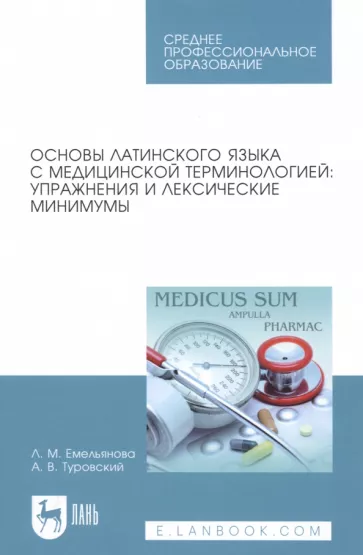 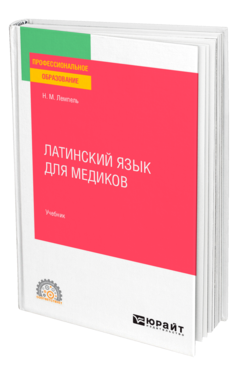 Лемпель Н. М.  Латинский язык для медиков : учебник для СПО / Н. М. Лемпель. — Москва : Издательство Юрайт, 2024. — 275 с. — (Профессиональное образование). 

Учебник предназначен для изучения латинского языка в медицинских ссузах. Он построен на базе анатомической, фармацевтической и клинической терминологии с небольшим количеством примеров немедицинского характера. Рассмотрены фонетические вопросы: классификация звуков, их произношение. Дан обширный материал по морфологии. Большое внимание уделено вопросам медицинского словообразования. Широко освещены наиболее употребительные греческие термоэлементы, приводятся синонимы в медицинской терминологии. Учебник содержит множество упражнений, справочные таблицы, латино-русский и русско-латинский словари.
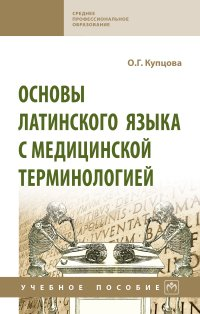 Купцова  О. Г. Основы латинского языка с медицинской терминологией : учебное пособие / О. Г. Купцова. — Москва : ИНФРА-М, 2024. — 281 с. — (Среднее профессиональное образование).

Учебное пособие по дисциплине «Основы латинского языка с медицинской терминологией» содержит лексико-грамматические упражнения, контрольно-измерительные упражнения, глоссарий и приложения, направленные на выработку грамматических, лексических и терминологических знаний и умений, на овладение основными словообразовательными моделями химической, фармацевтической и клинической терминологии в объеме, необходимом для дальнейшей учебной деятельности. Материалы пособия подходят как для аудиторной работы под руководством преподавателя, так и для самостоятельной работы студентов во внеаудиторное время.
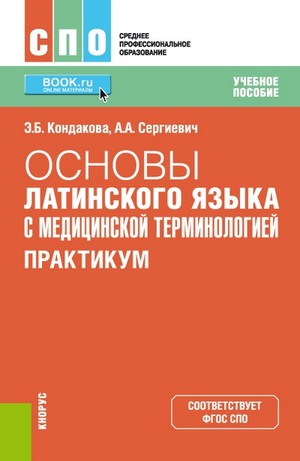 Кондакова Э. Б. Основы латинского языка с медицинской терминологией. Практикум : учебное пособие / Э. Б. Кондакова, А. А. Сергиевич. — Москва : КноРус, 2023. — 361 с. — (Среднее профессиональное образование).

Имеет целью помочь обучающимся овладеть лексическим и грамматическим минимумом для приобретения практических навыков правильного чтения, перевода и понимания клинической терминологии, медицинских выражений в латинском языке, корневых (начальных) и конечных терминоэлементов. В основу данной методической разработки положена программа курса ОП.01 «Основы латинского языка с медицинской терминологией для неязыковых образовательных учреждений».
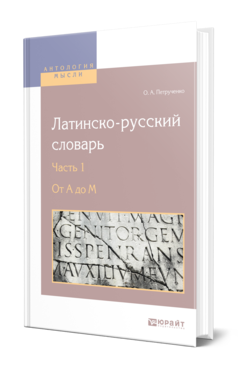 Петрученко О. А.  Латинско-русский словарь в 2 ч. Часть 1. От A до M / О. А. Петрученко. — Москва : Издательство Юрайт, 2024. — 410 с. — (Антология мысли). 

Настоящее издание представляет собой классический словарь латинского языка О. А. Петрученко. В нем дан перевод латинских слов, основные формы и особенности их употребления. В книгу включены материалы из произведений Цицерона, Цезаря, Овидия, Вергилия и других авторов.
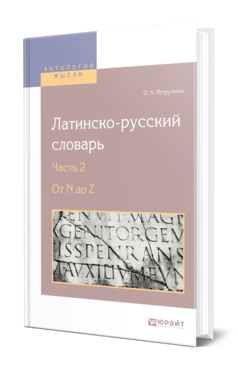 Петрученко О. А.  Латинско-русский словарь в 2 ч. Часть 2. От N до Z / О. А. Петрученко. — Москва : Издательство Юрайт, 2023. — 412 с. — (Антология мысли). 

Настоящее издание представляет собой классический словарь латинского языка О. А. Петрученко. В нем дан перевод латинских слов, основные формы и особенности их употребления. В книгу включены материалы из произведений Цицерона, Цезаря, Овидия, Вергилия и других авторов.
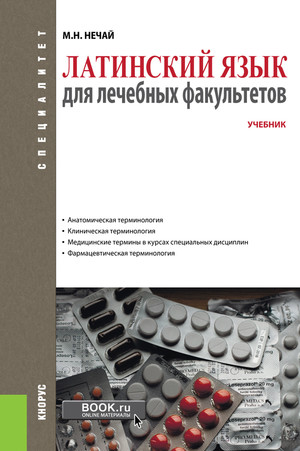 Нечай М. Н. Латинский язык для лечебных факультетов : учебник / М. Н. Нечай. — Москва : КноРус, 2023. — 350 с. 

Кроме основного, обязательного материала учебник включает многочисленные приложения, содержащие дополнительную информацию, которая может использоваться на факультативах, элективных и специальных курсах, способствуя расширению кругозора студентов и стимулированию у них интереса к будущей специальности.
ОП.05 
ФАРМАКОЛОГИЯ
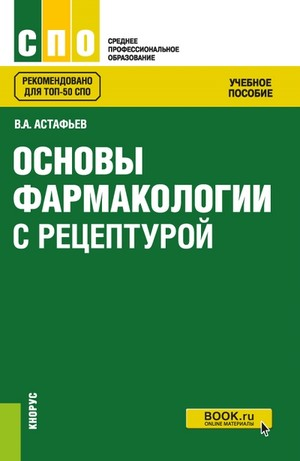 Астафьев В. А. Основы фармакологии с рецептурой : учебное пособие / В. А. Астафьев. — Москва : КноРус, 2023. — 499 с. — (Среднее профессиональное образование).

Содержит разделы общей рецептуры, общей и частной фармакологии. В пособие включены общие сведения о рецепте, основных лекарственных формах и правилах их выписывания в рецептах. Рассматриваются характеристики конкретных фармакологических групп и отдельных препаратов, наиболее часто употребляемых в медицинской практике, основных способов введения, всасывания, действия и выделения лекарственных средств, сведения о побочных и токсических действиях препаратов. В каждом разделе даны вопросы мотивации, указаны цели изучения, подробно рассмотрены вопросы использования препаратов. В конце темы или по ходу ее для контроля и закрепления знаний даются задания, а также излагаются основные требования к знаниям и умениям по изучаемому разделу.
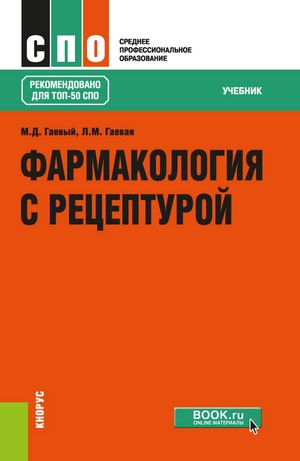 Гаевый М. Д. Фармакология с рецептурой : учебник / М. Д. Гаевый, Л. М. Гаевая. — Москва : КноРус, 2024. — 381 с. — (Среднее профессиональное образование). 

Наряду с вопросами общей и частной фармакологии представлены краткие сведения о болезнях, необходимые для понимания действия лекарств на организм. Описание фармакологических свойств каждой группы лекарственных веществ заканчивается списком препаратов, их краткой характеристикой и указанием высших разовых и суточных доз, примерами рецептов. Изложены основные принципы терапии острых отравлений фармакологическими средствами. В разделе «Рецептура» даны правила выписывания рецептов на различные лекарства.
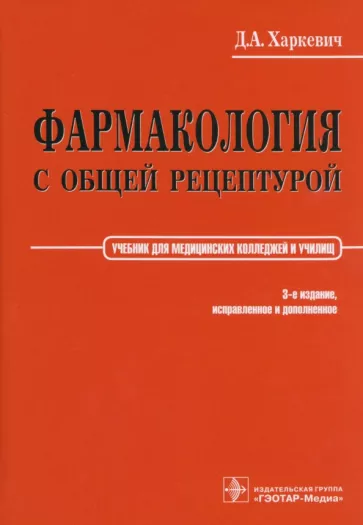 Харкевич Д. А. Фармакология с общей рецептурой : учебник / Д. А. Харкевич. — 3-е изд. , испр. и доп. — Москва : ГЭОТАР-Медиа, 2022. — 464 с. — (Среднее профессиональное образование).

В учебнике кратко описаны наиболее важные группы лекарственных средств и их основные представители. Специальный раздел посвящен общей рецептуре - правилам выписывания рецептов. Содержание учебника соответствует программе по фармакологии для медицинских училищ.
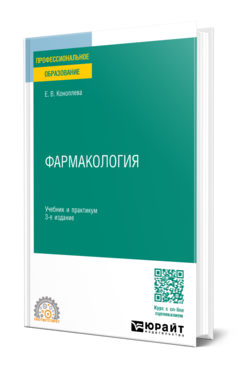 Коноплева Е. В.  Фармакология : учебник и практикум для СПО / Е. В. Коноплева. — 3-е изд., испр. и доп. — Москва : Издательство Юрайт, 2024. — 428 с. — (Профессиональное образование). 

Изложены вопросы общей рецептуры, общей и частной фармакологии, приведены характеристики основных групп лекарственных препаратов: особенности химического строения, фармакологические аффекты, механизм действия, показания к применению, побочные эффекты, противопоказания. Особенность данного учебника в том, что в нем описываются не только препараты синтетического происхождения, но и лекарственные растительные средства. Задача учебника состоит в формировании у студентов знаний общих особенностей действия лекарственных средств и представлений о наиболее эффективных группах препаратов, отдельных представителях различных групп.
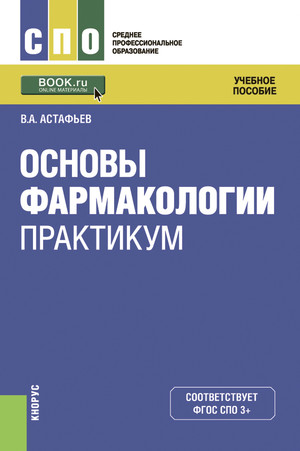 Астафьев В. А. Основы фармакологии. Практикум : учебное пособие / В. А. Астафьев. — Москва : КноРус, 2023. — 212 с. — (Среднее профессиональное образование). 

Содержит разделы общей рецептуры, частной и общей фармакологии. Даны общие сведения о рецептуре, а также об основных лекарственных формах и правилах их выписывания в рецептах. Рассматриваются вопросы поиска необходимых фармакологических групп, отдельных препаратов и их практического применения, вопросы определения, характеристики, поиска, сравнения, выбора препарата для лечения конкретного заболевания.
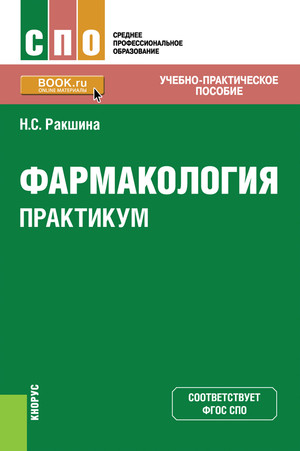 Ракшина Н. С. Фармакология. Практикум : учебно-практическое пособие / Н. С. Ракшина. — Москва : КноРус, 2021. — 247 с.— (Среднее профессиональное образование). 

Содержит рекомендации по изучению теоретического материала и задания в различных формах, способствующие освоению общих и профессиональных компетенций будущими медицинскими работниками среднего звена.
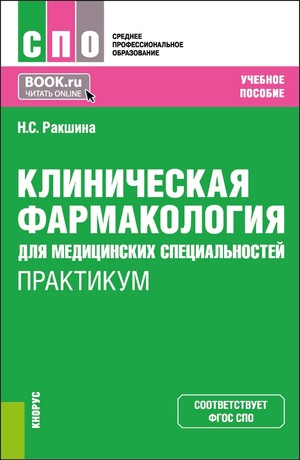 Ракшина Н. С. Клиническая фармакология для медицинских специальностей. Практикум : учебно-практическое пособие / Н. С. Ракшина. — Москва : КноРус, 2024. — 205 с.— (Среднее профессиональное образование).

Предназначено для подготовки к практическим занятиям и содержит рекомендации по изучению теоретического материала, а также задания в различных формах, способствующие освоению общих и профессиональных компетенций, развитию творческого мышления и самостоятельности будущих медицинских работников среднего звена.
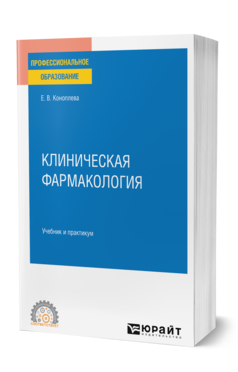 Коноплева Е. В.  Клиническая фармакология : учебник и практикум для СПО / Е. В. Коноплева. — Москва : Издательство Юрайт, 2023. — 661 с. — (Профессиональное образование). 

Учебник подготовлен в соответствии с типовой учебной программой по дисциплине «Клиническая фармакология». Изложены основные принципы современной клинической фармакологии (фармакокинетика, фармакодинамика, клиническая оценка эффективности и безопасности лекарственных средств). Частные вопросы клинической фармакологии изложены по отдельным синдромам и заболеваниям. При этом описанию отдельных препаратов предшествуют данные об этиологии, о патогенезе и клинических особенностях наиболее распространенных болезней.
ОП.06 
ОСНОВЫ МИКРОБИОЛОГИИ И ИММУНОЛОГИИ
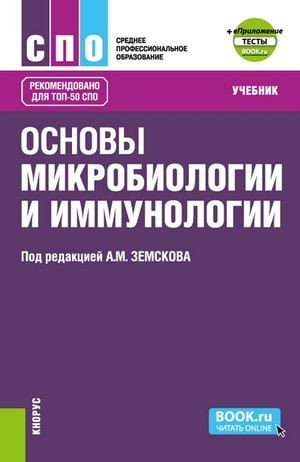 Основы микробиологии и иммунологии + еПриложение: Тесты : учебник / А. М. Земсков, З. А. Воронцова, В. А. Земскова [и др.] ; под ред. А. М. Земскова.  — Москва : КноРус, 2024. — 240 с. — (Среднее профессиональное образование). 

Цель учебника — освещение в краткой и доступной форме актуальных вопросов общей микробиологии и иммунологии для среднего медицинского образования. Материал излагается поэтапно от сложного к простому: основы общей микробиологии, общей иммунологии, микология, паразитология, вирусология и основы инфектологии.
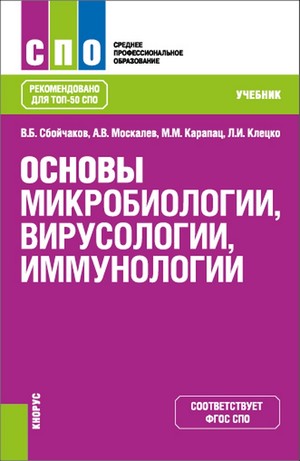 Сбойчаков В. Б. Основы микробиологии, вирусологии, иммунологии : учебник / В. Б. Сбойчаков, А. В. Москалев, М. М. Карапац, Л. И. Клецко. — Москва : КноРус, 2023. — 273 с. — (Среднее профессиональное образование).

Характеризуется системным изложением материала и богато иллюстрирован. Иллюстрации просты и логично дополняют текст. Состоит из четырех разделов. Первый посвящен общим вопросам микробиологии и детально рассматривает методы окраски и идентификации бактерий. Второй раздел включает методы микологического и паразитологического анализа. Третий посвящен методам вирусологических исследований. Весьма актуальным для будущих медсестер следует считать четвертый раздел, в котором представлены современные технологии сбора, хранения и транспортировки биологического материала для микробиологических исследований.
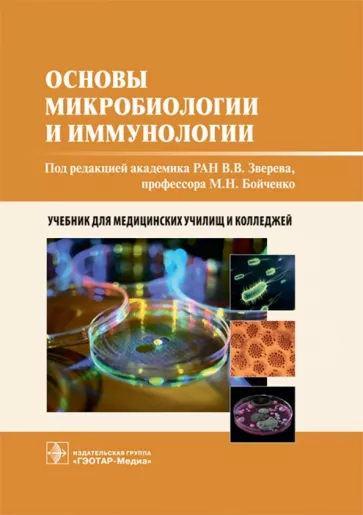 Основы микробиологии и иммунологии : учебник / под ред. В. В. Зверева, М. Н. Бойченко. — Москва : ГЭОТАР-Медиа, 2023. — 368 с. — (Среднее профессиональное образование).

Книга включает 15 глав, в которых рассмотрены вопросы общей и частной микробиологии, вирусологии и иммунологии. Особое внимание уделено вопросам забора и доставки в лабораторию исследуемого материала, уничтожения биологических отходов. Теоретический материал проиллюстрирован таблицами и рисунками. К каждой главе даны вопросы для самоконтроля.
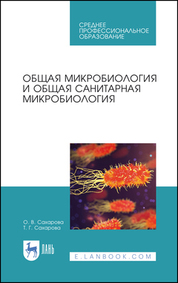 Сахарова О. В. Общая микробиология и общая санитарная микробиология / О. В. Сахарова, Т. Г. Сахарова. — 3-е изд., стер. — Санкт-Петербург : Лань, 2024. — 224 с. — (Среднее профессиональное образование).

Приведены современные данные о морфологии, физиологии и генетике микроорганизмов, биохимических процессах, вызываемых ими, а также сведения о влиянии физических, химических и биологических факторов на микроорганизмы.
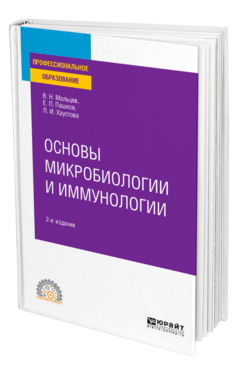 Мальцев В. Н.  Основы микробиологии и иммунологии : учебное пособие для СПО / В. Н. Мальцев, Е. П. Пашков, Л. И. Хаустова. — 2-е изд., испр. и доп. — Москва : Издательство Юрайт, 2024. — 319 с. — (Профессиональное образование). 

При написании курса авторы использовали свой многолетний опыт преподавания в России и за рубежом. Курс состоит из трех разделов. В разделах I и II излагаются основы современной медицинской микробиологии и иммунологии, в раздел III включены материалы по отдельным представителям возбудителей инфекционных заболеваний: бактериальных, грибковых и вирусных. Особое внимание уделено проблемам лечения и профилактики инфекционных заболеваний: химиотерапии, вакцинам, сывороткам и асептике в медицинских учреждениях.
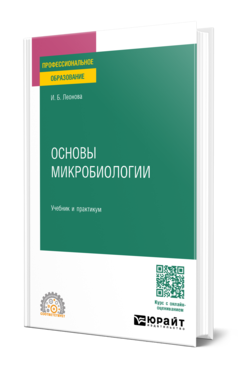 Леонова И. Б.  Основы микробиологии : учебник и практикум для СПО / И. Б. Леонова. — Москва : Издательство Юрайт, 2024. — 277 с. — (Профессиональное образование). 

Учебник ориентирован на тех, кому нужны знания по микробиологии в рамках обучения по непрофильным направлениям, в частности специалистов в области торговли. Многие понятия даны в упрощенном виде, понятном для небиологов. Рассмотрены краткая история развития микробиологии, место микроорганизмов и их роль в мире живого, основные микроорганизмы, контаминирующие окружающее пространство и товары, основные понятия в области жизнедеятельности микроорганизмов, способы получения ими энергии и питания, влияние различных факторов окружающей среды на жизнедеятельность микроорганизмов, основные аэробные и анаэробные биохимические процессы, осуществляемые микроорганизмами в окружающей среде, микробиология внешней среды, вопросы содержания и определения микробиоты воздуха, почвы, воды, дана краткая информации о патогенных микроорганизмах и основных вызываемых ими заболеваниях. В конце учебника представлен практикум.
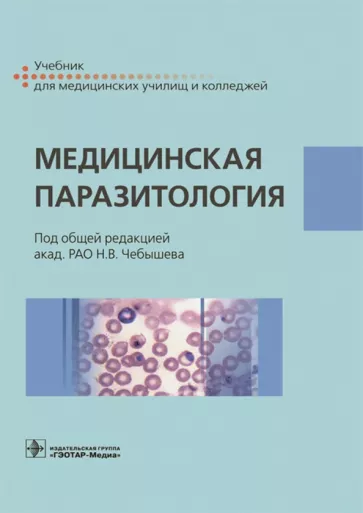 Чебышев Н. В. Медицинская паразитология : учебник / под ред. Н. В. Чебышева. — Москва : ГЭОТАР-Медиа, 2020. — 432 с. : ил. — (Среднее профессиональное образование). 

Рассмотрены биологические, эпидемиологические особенности, патогенное значение, диагностика и профилактика паразитарных болезней. Представленный материал трактуется с позиций современных достижений науки и практики. Большой объем информации хорошо систематизирован, содержит многочисленные наглядные таблицы, схемы и рисунки, что облегчает усвоение и запоминание материала и подготовку к практическим занятиям и экзаменам.
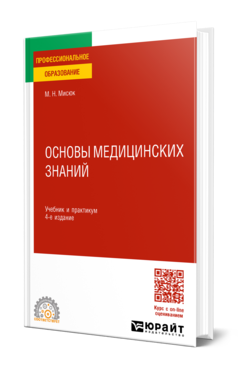 Мисюк М. Н.  Основы медицинских знаний : учебник и практикум для СПО / М. Н. Мисюк. — 4-е изд., перераб. и доп. — Москва : Издательство Юрайт, 2024. — 379 с. — (Профессиональное образование).

В курсе освещаются теоретические основы, причины возникновения и развития основных заболеваний человека, их современная классификация, подходы к лечению и способы профилактики. Рассматриваются медико-гигиенические аспекты здорового образа жизни. Особое внимание уделяется комплексу профилактических мер по нераспространению инфекций в детском коллективе, предупреждению детского травматизма и других неотложных состояний и заболеваний с целью сохранения и укрепления здоровья подрастающего поколения.
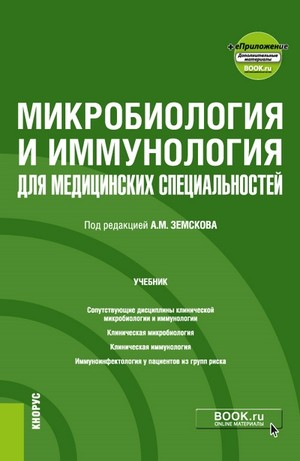 Микробиология и иммунология для медицинских специальностей : учебник / В. А. Земскова, В. М. Земсков, Н. П. Мамчик [и др.] ; под ред. А. М. Земскова. — Москва : КноРус, 2024. — 512 с. 

Раздел I посвящен истории микробиологии и иммунологии, основам медицинской, санитарной, ветеринарной, пищевой микробиологии, инфектологии. В разделе II освещены микрофлора, микробиота тела человека, дисбактериозы. В разделе III представлена информация об основах клинической иммунологии. В разделе IV обобщены данные о особенностях инфекции и иммунитета у детей и пожилых лиц. В разделе V приводятся особенности диагностики, лечения и профилактики иммуно - инфекционных осложнений в постоперационном периоде, при беременности, родах, гнойно-воспалительных, бронхообструктивных, вирусных и других заболеваниях.
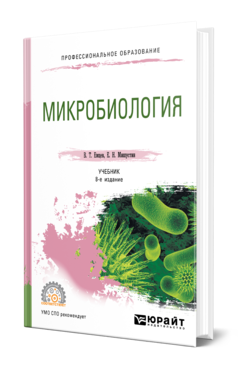 Емцев В. Т.  Микробиология : учебник для СПО / В. Т. Емцев, Е. Н. Мишустин. — 8-е изд., испр. и доп. — Москва : Издательство Юрайт, 2024. — 428 с. — (Профессиональное образование). 

Курс состоит из двух разделов: «Общая микробиология» и «Сельскохозяйственная микробиология». В первом разделе представлено строение микроорганизмов, их систематика и основные свойства. Второй раздел посвящен практическому использованию микроорганизмов в различных технологических процессах сельского хозяйства. Большинство материалов второго раздела курса основаны на новейших достижениях экологической биотехнологии.
ОП.07 
ЗДОРОВЫЙ ЧЕЛОВЕК И ЕГО ОКРУЖЕНИЕ
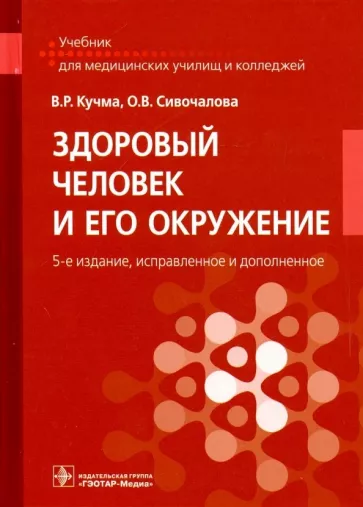 Кучма В. Р. Здоровый человек и его окружение : учебник / В. Р. Кучма, О. В. Сивочалова. — 5-е изд. , испр. и доп. — Москва : ГЭОТАР-Медиа, 2023. — 560 с. — (Среднее профессиональное образование). 

Учебник состоит из девяти глав, в которых даны современные представления о здоровье человека на протяжении всей его жизни, включая основные виды жизнедеятельности: обучение, трудовую деятельность, рациональное питание детей, гигиенические требования к предметам детского обихода, подходы к организации гигиенического воспитания и формированию здорового образа жизни населения, медицинское и санитарно-эпидемиологическое обеспечение населения. Особое внимание уделено влиянию факторов окружающей среды. Показана роль факторов, влияющих на рост и развитие, возникновение заболеваний в процессе жизни человека.
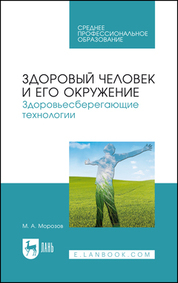 Морозов М. А. Здоровый человек и его окружение. Здоровье сберегающие технологии / М. А. Морозов. — 4-е изд., стер. — Санкт-Петербург : Лань, 2023. — 372 с. — (Среднее профессиональное образование). 

 учебном пособии разбираются различные вопросы по сохранению здоровья. Рассматривается, какое пагубное влияние оказывают на организм человека курение, алкоголь, наркотики. Описаны простые рекомендации по защите человека от иксодовых клещей. Значительное внимание уделено рациональному питанию и лечебному питанию при некоторых заболеваниях. Даны практические советы по лечению гипертонической болезни, инфаркту миокарда, инсульта, сахарному диабету, заболеваниям глаз.
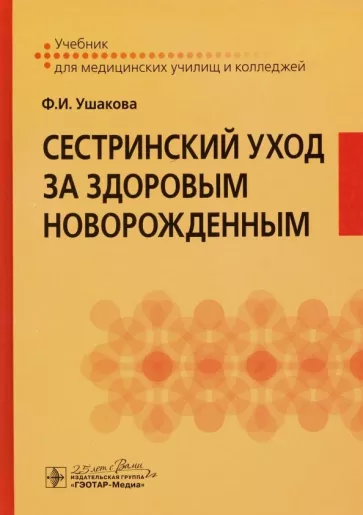 Ушакова Ф. И. Сестринский уход за здоровым новорожденным / Ф. И. Ушакова. — Москва : ГЭОТАР-Медиа, 2021. —168 с. : ил. — 168 с. — (Среднее профессиональное образование).

Информация систематизирована по основным темам данного курса, книга содержит материал по организации ухода за здоровым новорожденным, включенный в программу. К каждой главе прилагаются вопросы для самоконтроля. В приложениях описаны основные манипуляции, необходимые для освоения при изучении этого курса.
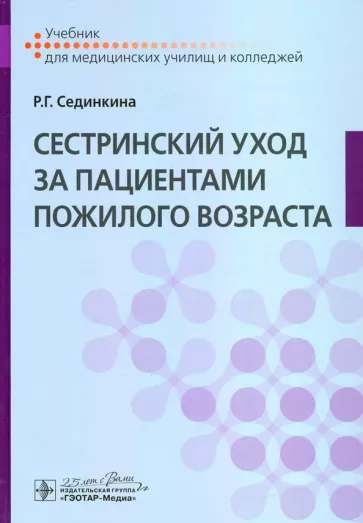 Сединкина Р. Г. Cестринский уход за пациентами пожилого возраста : учебник / Р. Г. Сединкина. — Москва : ГЭОТАР-Медиа, 2022. — 608 с. : ил. — 608 с.

Весь теоретический материал разбит на разделы по анатомическому принципу, в которых заключены профессиональные и общие компетенции медицинских сестер, необходимые для оказания доврачебной помощи пациентам старшей возрастной группы при заболеваниях соответствующих органов. Темы теоретического блока включают также перечень основных понятий и терминов, контрольные вопросы для самопроверки знаний.В учебнике описана разносторонняя деятельность медицинской сестры в отделениях с гериатрическим уклоном: терапевтическом, пульмонологическом, кардиологическом, гастроэнтерологическом, урологическом, нефрологическом, травматологическом. Изложены клинические особенности каждой из рассматриваемых патологий у лиц пожилого и старческого возраста в сравнении с классическими вариантами этих заболеваний у пациентов молодого и среднего возраста.
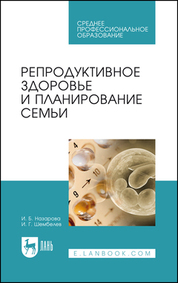 Назарова И. Б. Репродуктивное здоровье и планирование семьи / И. Б. Назарова, И. Г. Шембелев. — 7-е изд., стер. — Санкт-Петербург : Лань, 2024. — 280 с. — (Среднее профессиональное образование). 

В учебнике детально рассмотрены вопросы планирования семьи. Освещены вопросы репродуктивного здоровья семьи и молодежи. Подробно дана информация о методах контрацепции. Особенное внимание уделено проблемам бесплодия, а также профилактике заболеваний, передающихся половым путем. Раскрыт вопрос профилактики рака молочной железы.
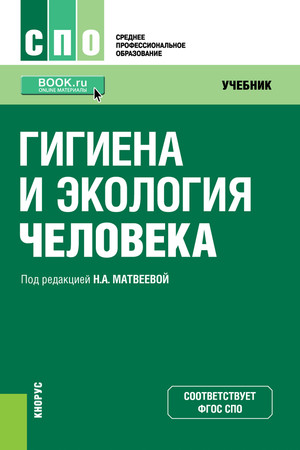 Гигиена и экология человека : учебник / М. В. Ашина, Т. В. Бадеева, Е. С. Богомолова [и др.] ; под ред. Н. А. Матвеевой. — Москва : КноРус, 2023. — 332 с. — (Среднее профессиональное образование). 

Изложены основы гигиены и экологии человека. Представлены приоритетные положения традиционных гигиенических дисциплин: гигиены питания, гигиены детей и подростков, медицины труда, радиационной гигиены — с изложением медико-экологических проблем окружающей среды. Отражены законодательные и нормативные документы, а также гигиенические нормативы в данной области знаний.
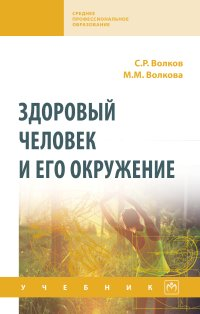 Волков С. Р. Здоровый человек и его окружение : учебник / С. Р. Волков, М. М. Волкова. — Москва : ИНФРА-М, 2023. — 641 с. — (Среднее профессиональное образование). 

В учебнике освещены современные представления о здоровье, факторах, влияющих на здоровье, факторах риска для здоровья, потребностях человека и способах их удовлетворения, а также роли сестринского персонала в поддержании и укреплении здоровья. Представлены основные показатели, отражающие демографическую ситуацию в России и мире, анатомо-физиологические и психологические особенности здоровых людей разного возраста, возможные проблемы, способные оказать влияние на здоровье в различные возрастные периоды. Материалы, изложенные в учебнике, способствуют освоению компетенций, необходимых сестринскому персоналу при работе по сохранению и укреплению здоровья здорового человека.
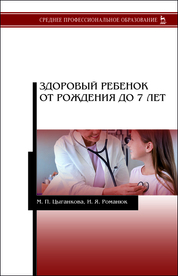 Цыганкова М. П. Здоровый ребенок от рождения до 7 лет : учебное пособие для СПО / М. П. Цыганкова, И. Я. Романюк. — 3-е изд., стер. — Санкт-Петербург : Лань, 2021. — 148 с. — (Среднее профессиональное образование). 

В данном учебном пособии представлены характеристики пяти возрастных периодов детского возраста: антенатальный, неонатальный, грудной, преддошкольный, дошкольный. Рассмотрены анатомо-физиологические особенности органов и систем детей до 7 лет. Показаны оценка физического, особенности и оценка нервно-психического развития. Даны основные потребности ребенка до 7-летнего возраста. Рассмотрены вопросы питания, режима дня, воспитания и закаливания, особенности наблюдения за детьми в поликлинике, а также подготовки детей к поступлению в дошкольное образовательное учреждение (ДОУ) и школу. Отдельно выделены элементы адаптации и пребывания ребенка в ДОУ.
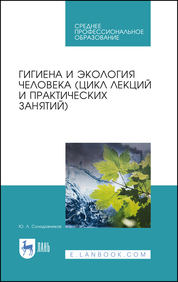 Солодовников Ю. Л. Гигиена и экология человека (цикл лекций и практических занятий) : учебное пособие для СПО / Ю. Л. Солодовников. — 7-е изд., стер. — Санкт-Петербург : Лань, 2022. — 468 с. — (Среднее профессиональное образование). 

Средние медицинские работники, владеющие знаниями в области гигиены и экологии человека, смогут эффективно ориентироваться в выборе рекомендаций по снижению отрицательного воздействия вредных факторов и усилению положительного влияния других, по формированию здорового образа жизни у курируемых групп населения и пациентов. Учебное пособие построено по новому оригинальному изложению учебного материала, основанному на конкретности, современных данных, нормативных документах последних лет и простоте изложения, и содержит теоретические сведения, контрольные вопросы и тесты для контроля.
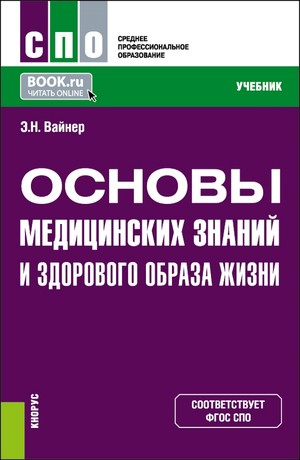 Вайнер Э. Н. Основы медицинских знаний и здорового образа жизни : учебник для СПО / Э. Н. Вайнер. — Москва : КноРус, 2024. — 307 с. 

Цель данного учебника — сформировать представление о здоровье человека, его оценке и факторах риска, дать знание по оказанию первой помощи при различных состояниях и несчастных случаях и уходу за больными. Также в издании представлена информация об инфекционных заболеваниях и аддиктивном поведении среди молодежи.
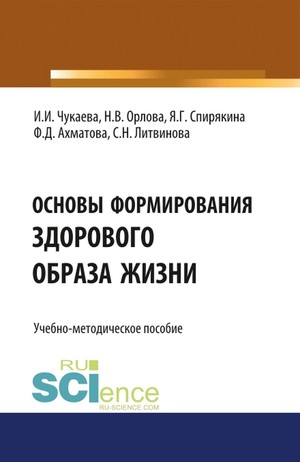 Чукаева И. И. Основы формирования здорового образа жизни : учебно-методическое пособие / И. И. Чукаева. — Москва : Русайнс, 2024. — 124 с. 

В учебно-методическом пособии представлены основные принципы формирования здорового образа жизни населения, а также принципы первичной профилактики хронических неинфекционных заболеваний.
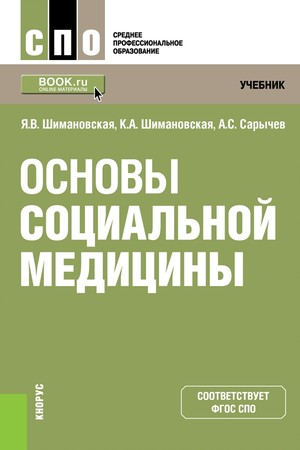 Шимановская Я. В. Основы социальной медицины : учебник / Я. В. Шимановская, К. А. Шимановская, А. С. Сарычев. — Москва : КноРус, 2024. — 438 с. — (Среднее профессиональное образование). 

Содержит характеристику основных направлений, рассматриваемых в рамках дисциплины «Основы социальной медицины», с учетом произошедших изменений в общественном сознании и государственном здравоохранении.
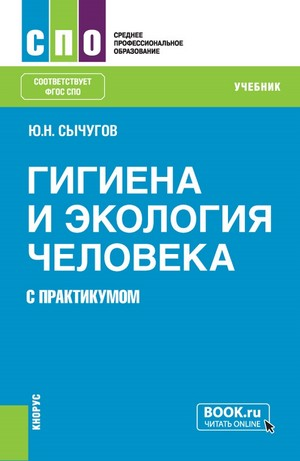 Сычугов Ю. Н. Гигиена и экология человека (с практикумом) : учебник / Ю. Н. Сычугов. — Москва : КноРус, 2023. — 203 с. — (Среднее профессиональное образование). 

Представлены методики для проведения практического определения физических факторов окружающей среды: атмосферного давления, температуры, влажности и скорости движения воздуха. Показаны методические подходы к проведению гигиенической оценки суточного рациона питания, достаточности естественной и искусственной освещенности, гигиенической оценки мебели образовательных организаций. Даны определения здоровья и уровня физического здоровья индивида. Приведены гигиенические нормативы, нормативные документы, ситуационные задачи, чек-листы и тестовые задания.
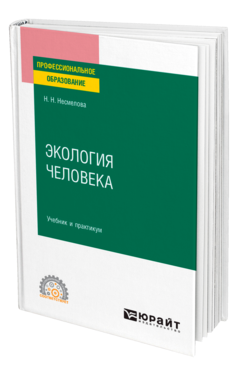 Несмелова Н. Н.  Экология человека : учебник и практикум для СПО / Н. Н. Несмелова. — Москва : Издательство Юрайт, 2024. — 157 с. — (Профессиональное образование). 

В курсе изложены основные вопросы экологии человека как комплексной научной дисциплины, изучающей взаимодействие человека и человеческих популяций с окружающей средой. Определено место экологии человека в системе наук, рассмотрены современные представления о человеке, модели окружающей человека среды, особенности взаимодействия человека со средой на разных этапах исторического развития, влияние антропогенных изменений среды на здоровье современного человека, механизмы адаптации человека к условиям среды, вопросы экологической демографии.
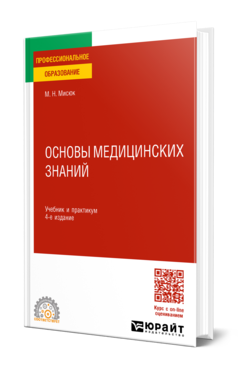 Мисюк М. Н.  Основы медицинских знаний : учебник и практикум для СПО / М. Н. Мисюк. — 4-е изд., перераб. и доп. — Москва : Издательство Юрайт, 2024. — 379 с. — (Профессиональное образование).

В курсе освещаются теоретические основы, причины возникновения и развития основных заболеваний человека, их современная классификация, подходы к лечению и способы профилактики. Рассматриваются медико-гигиенические аспекты здорового образа жизни. Особое внимание уделяется комплексу профилактических мер по нераспространению инфекций в детском коллективе, предупреждению детского травматизма и других неотложных состояний и заболеваний с целью сохранения и укрепления здоровья подрастающего поколения.
ОП.08
 ИНФОРМАЦИОННЫЕ ТЕХНОЛОГИИ В ПРОФЕССИОНАЛЬНОЙ ДЕЯТЕЛЬНОСТИ
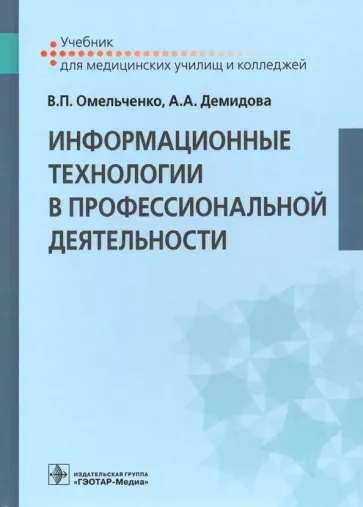 Омельченко В. П. Информационные технологии в профессиональной деятельности. Учебник / В. П. Омельченко. — Москва : ГЭОТАР-Медиа, 2024.  — 416 с. — (Среднее профессиональное образование). 

В учебнике рассмотрено применение информационных технологий в профессиональной деятельности среднего медицинского персонала. Подробно описаны технические и программные средства персональных компьютеров. На примерах изложено использование средств Microsoft Office для подготовки текстов, выполнения вычислений и построения графиков, создания медицинской базы данных, показаны возможности компьютерной презентации. Уделено внимание работе с основными подсистемами медицинской информационной системы. Дана классификация медицинских приборно-компьютерных систем.
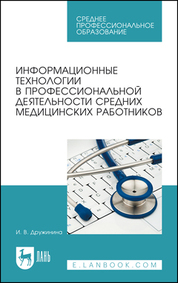 Дружинина И. В.  Информационные технологии в профессиональной деятельности средних медицинских работников : учебное пособие для СПО / И. В. Дружинина. — 8–е изд., стер. — Санкт–Петербург : Лань, 2024. — 112 с. — (Среднее профессиональное образование). 

Пособие разработано для медицинских работников как практическое сопровождение курса «Информационное обеспечение профессиональной деятельности». Описаны основные программные продукты, используемые в медицинских организациях; в практической части приведены задания с программами из пакета Microsoft Office.
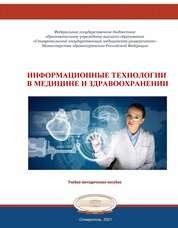 Хрипунова А. А. Информационные технологии в медицине и здравоохранении : учебно-методическое пособие / А. А. Хрипунова, Е. В. Максименко. —  Ставрополь : Изд-во СтГМУ, 2021. —  88 с. 

В учебно-методическом пособии рассмотрены информационные системы, нашедшие применение в медицине и здравоохранении, особое внимание уделено вопросам организации, функциям и принципам работы автоматизированного рабочего места врача. Отражены роль компьютерных коммуникаций в медицине, вопросы информационной безопасности. В пособие включены вопросы для самоконтроля, а также справочная информация.
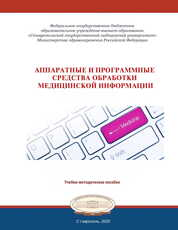 Максименко Е. В. Аппаратные и программные средства обработки медицинской информации : учебно-методическое пособие / Е.В. Максименко, А.А. Хрипунова.  —  Ставрополь : Изд-во СтГМУ, 2020. —  104 с. 

Учебно-методическое пособие составлено в соответствии с рабочей программой по дисциплине «Медицинская информатика». В издании вводятся основные понятия информатики, формируется общее представление о назначении и принципах работы персонального компьютера, информационно-телекоммуникационных сетях и информационной безопасности. Описаны приемы работы с наиболее часто используемыми прикладными программами пакета Microsoft Office. Особое внимание уделено вопросам обработки медицинской информации и роли компьютерных коммуникаций в медицине. В пособие включены вопросы для самоконтроля и список рефератов.
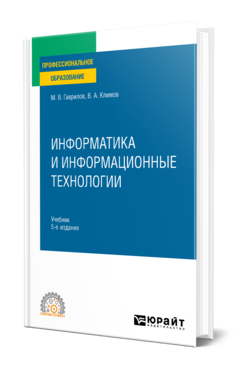 Гаврилов  М. В. Информатика и информационные технологии : учебник для СПО / М. В. Гаврилов, В. А. Климов. — 5-е изд., перераб. и доп. — Москва : Издательство Юрайт, 2024. — 319 с. — (Профессиональное образование). 

В курсе приводятся основные понятия по информатике и информационным технологиям, описаны принципы работы с современными прикладными программными средствами, в Интернете. Особое внимание уделено законодательной и технической защите от несанкционированного доступа, средствам антивирусной защиты. Приводятся подробные пояснения, советы и рекомендации по практической работе с описываемыми средствами и технологиями.
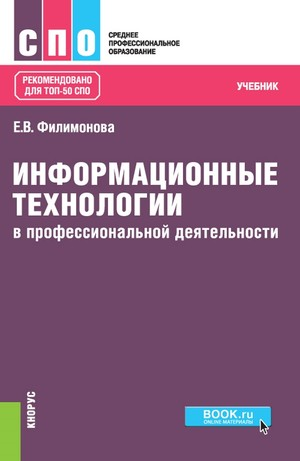 Филимонова Е. В. Информационные технологии в профессиональной деятельности : учебник / Е. В. Филимонова. — Москва : Юстиция, 2023. — 482 с. — (Среднее профессиональное образование). 

Предусматривает изучение прикладного программного обеспечения и информационных ресурсов в области профессиональной деятельности (текстовые редакторы, табличные процессоры), а также автоматизированных рабочих мест специалистов и их локальных и отраслевых сетей. Рассматриваются основные принципы, методы и свойства информационных и коммуникационных технологий и их эффективность; интегрированные информационные системы и проблемно-ориентированные пакеты прикладных программ по отраслям и сферам деятельности; информационно-справочные системы и системы прогнозирования.
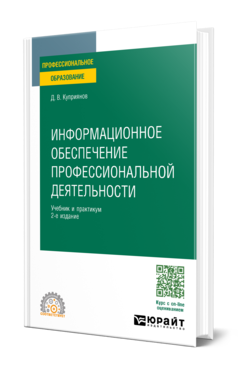 Куприянов Д. В.  Информационное обеспечение профессиональной деятельности : учебник и практикум для СПО / Д. В. Куприянов. — 2-е изд., перераб. и доп. — Москва : Издательство Юрайт, 2024. — 283 с. — (Профессиональное образование). 

Курс направлен на решение практических, важных для каждого современного профессионала задач. Целью является обеспечение студентов инструментами, которые позволят успешно встречать информационные и технологические вызовы как в процессе учебы, так и в последующей профессиональной деятельности. Многие вопросы в курсе только обозначаются, а не расписываются детально, и автор делает это осознанно, ставя целью научить студента работать с офисными приложениями, со справочными системами, с ресурсами Интернета. В курсе присутствует комплекс заданий, способствующий лучшему усвоению знаний учащимся. Материал достаточно универсален, поскольку ориентирован на студентов различного уровня исходных знаний.
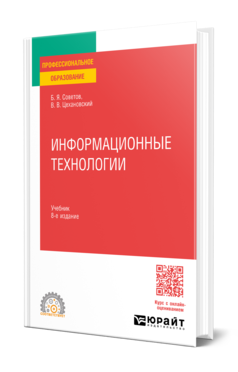 Советов Б. Я. Информационные технологии : учебник для СПО / Б. Я. Советов, В. В. Цехановский. — 8-е изд., перераб. и доп. — Москва : Издательство Юрайт, 2024. — 414 с. —  (Профессиональное образование). 

В данном учебнике изложены фундаментальные основы информатики в области информационных технологий как составляющие формирования информационного общества. Раскрыты содержание, возможности и области применения базовых и прикладных информационных технологий. Наиболее важным для будущих профессионалов является то, что в учебном издании приведена инструментальная база с раскрытием программных, технических и методических средств информационных технологий.
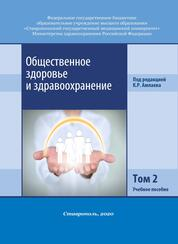 Общественное здоровье и здравоохранение. Т. 2 : учебное пособие для студентов медицинских колледжей / К. Р. Амлаев, ред. —  Ставрополь : Изд-во СтГМУ, 2020. —  224 с. 

Содержание учебного материала соответствует государственному образовательному стандарту и типовым программам для студентов медицинских колледжей и факультетов высшего сестринского образования медицинских вузов. Содержит основные положения, необходимые для обучения дисциплине, отличается логичностью и последовательностью изложения материала. При составлении учебного пособия использованы новейшие приказы, постановления и другие нормативные акты, регламентирующие работу среднего медицинского персонала и деятельность медицинских организаций.
ОП.09
 ПРАВОВОЕ ОБЕСПЕЧЕНИЕ ПРОФЕССИОНАЛЬНОЙ ДЕЯТЕЛЬНОСТИ
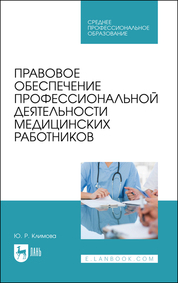 Климова Ю. Р. Правовое обеспечение профессиональной деятельности медицинских работников : учебник для СПО / Ю. Р. Климова. — 2-е изд., стер. — Санкт-Петербург : Лань, 2022. — 100 с. — (Среднее профессиональное образование).

 Данное издание содержит систематизированный теоретический обзор учебной дисциплины, позволяющий студенту колледжа самостоятельно изучить лекционный материал курса, а также может быть использовано педагогами на занятиях. В учебнике представлены практические задания, помогающие закрепить пройденный материал как в аудитории совместно с преподавателем, так и индивидуально.
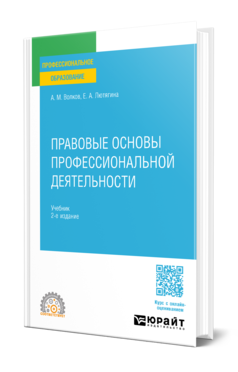 Волков А. М.  Правовые основы профессиональной деятельности : учебник для СПО / А. М. Волков. — 2-е изд., перераб. и доп. — Москва : Издательство Юрайт, 2024. — 345 с.— (Профессиональное образование).

В учебнике «Правововые основы профессиональной деятельности» излагаются ключевые понятия и категории современной юридической науки. Книга позволяет получить полные, системные знания, необходимые для успешного освоения других учебных юридических дисциплин. Исходя из традиционного представления о теории государства и теории права как единой отрасли науки и учебной дисциплины, автор в то же время стоит на позиции, согласно которой проблемы государства должны рассматриваться лишь в той мере, в какой это необходимо для более углубленного понимания сущности и предназначения права, механизмов его действия, создания, реализации.
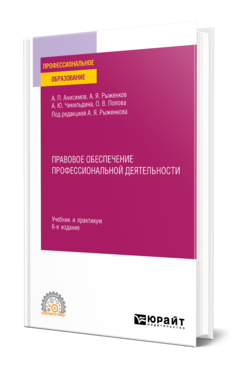 Правовое обеспечение профессиональной деятельности : учебник и практикум для СПО / А. П. Анисимов, А. Я. Рыженков, А. Ю. Осетрова, О. В. Попова ; под редакцией А. Я. Рыженкова. — 6-е изд., перераб. и доп. — Москва : Издательство Юрайт, 2024. — 344 с. — (Профессиональное образование).

Курс входит в образовательную программу подготовки студентов. В нем раскрываются основные понятия общей теории права и государства, а также отраслевых дисциплин. Особое внимание уделяется рассмотрению норм конституционного, гражданского, уголовного, трудового, экологического и иных отраслей права.
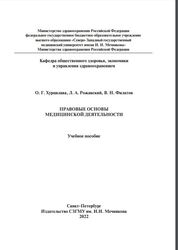 Хурцилава О. Г. Правовые основы медицинской деятельности : учебное пособие / О. Г. Хурцилава, Л. А. Рожавский, В. Н. Филатов. — Санкт-Петербург : СЗГМУ им. И.И. Мечникова, 2022. — 80 с.

Предлагаемое учебное пособие призвано акцентировать внима- ние на правовых основах медицинской деятельности. Представлены им посвященные литературные аналитические и исследовательские материалы, основные положения многих действующих федераль- ных нормативно-правовых актов и других документов, практиче- ский опыт. Пособие рассчитано на использование как практикующими ме- дицинскими работниками, организаторами здравоохранения, так и практикующими юристами, чья деятельность связана с защитой прав и интересов пациентов, медицинских работников, медицин- ских организаций.
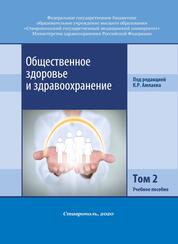 Общественное здоровье и здравоохранение. Т. 2 : учебное пособие для студентов медицинских колледжей / под редакцией К. Р. Амлаева. — Ставрополь : Изд-во СтГМУ, 2020. — 224 с. 

Содержание учебного материала соответствует государственному образовательному стандарту и типовым программам для студентов медицинских колледжей и факультетов высшего сестринского образования медицинских вузов. Содержит основные положения, необходимые для обучения дисциплине, отличается логичностью и последовательностью изложения материала. При составлении учебного пособия использованы новейшие приказы, постановления и другие нормативные акты, регламентирующие работу среднего медицинского персонала и деятельность медицинских организаций.
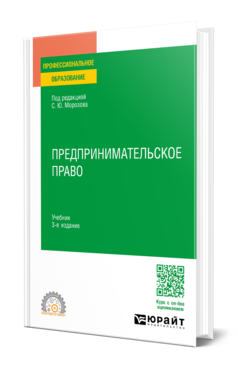 Предпринимательское право : учебник для СПО / С. Ю. Морозов [и др.] ; под редакцией С. Ю. Морозова. — 3-е изд., перераб. и доп. — Москва : Издательство Юрайт, 2024. — 592 с. — (Профессиональное образование).

Курс содержит системное изложение материала учебной дисциплины «Предпринимательское право». В курсе проанализированы такие концептуальные категории, как понятие предпринимательского права, саморегулирование предпринимательской деятельности, правовой режим имущества субъектов предпринимательской деятельности, общие положения о субъектах предпринимательства, государственное регулирование предпринимательской деятельности, договоры в сфере предпринимательской деятельности.
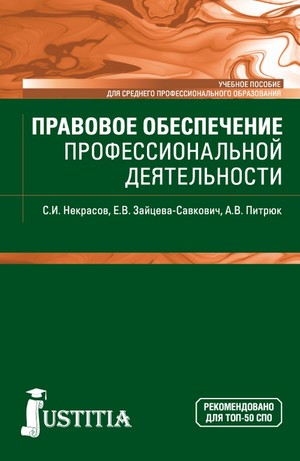 Некрасов С.И. Правовое обеспечение профессиональной деятельности : учебное пособие для СПО / Некрасов С.И., Зайцева-Савкович Е.В., Питрюк А.В. — Москва : Юстиция, 2024. — 211 с. — (Среднее профессиональное образование).

Кратко раскрывается содержание дисциплины «Правовое обеспечение профессиональной деятельности» с учетом последних изменений российского законодательства. Рассматриваются основные положения теории государства и права, характерные особенности международного права и российской системы права, базовые положения конституционного права Российской Федерации и их конкретизация в рамках отдельных отраслей права.
ПМ.01 
ОСУЩЕСТВЛЕНИЕ ПРОФЕССИОНАЛЬНОГО УХОДА ЗА ПАЦИЕНТОМ
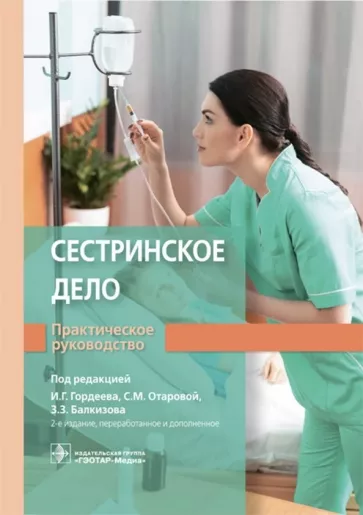 Сестринское дело. Практическое руководство : учебное пособие / под ред. И. Г. Гордеева, С. М. Отаровой, З. З. Балкизова. — 2-е изд. , перераб. и доп. — Москва : ГЭОТАР-Медиа, 2024. — 592 с. — (Среднее профессиональное образование).

Издание богато иллюстрировано цветными фотографиями и рисунками, что способствует большей наглядности изучаемого предмета. В конце каждого раздела даны контрольные вопросы и задачи, схожие с вопросами итоговой аттестации студентов медицинских вузов, колледжей и училищ.
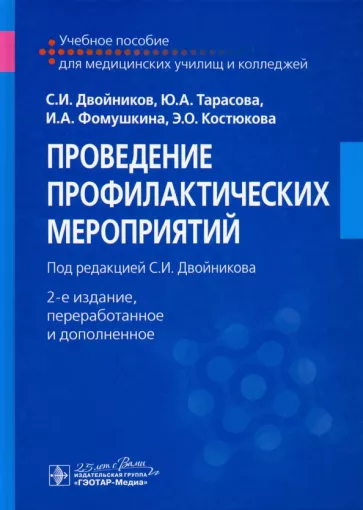 Двойников С. И. Проведение профилактических мероприятий : учебное пособие / С. И. Двойников, Ю. А. Тарасова, И. А. Фомушкина, Э. О. Костюкова ; под ред. С. И. Двойникова. — 2-е изд. , перераб. и доп. — Москва : ГЭОТАР-Медиа, 2023. — 520 с. — (Среднее профессиональное образование).

Авторы изучили программные документы развития профилактической медицины, обобщили научный опыт ведущих специалистов в области профилактической медицины, практический опыт специалистов центров здоровья и отделений профилактики, собственный опыт работы в практическом здравоохранении и над созданием ФГОС СПО.
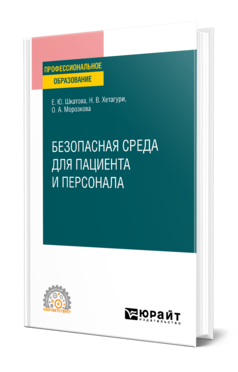 Шкатова Е. Ю.  Безопасная среда для пациента и персонала : учебное пособие для СПО / Е. Ю. Шкатова, Н. В. Хетагури, О. А. Морозкова. — Москва : Издательство Юрайт, 2024. — 149 с. — (Профессиональное образование). 

В учебном пособии представлены вопросы эпидемиологии внутрибольничных инфекций и принципы инфекционного контроля, используемые в медицинских организациях, раскрыты меры индивидуальной защиты медицинских работников; дан алгоритм мытья рук, проведения текущей и заключительной уборки; приведены методы, режимы, средства дезинфекции и стерилизации изделий медицинского назначения.
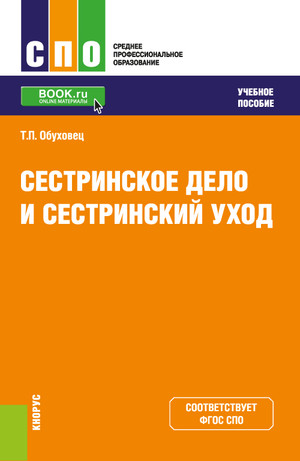 Обуховец Т. П. Сестринское дело и сестринский уход. : учебное пособие / Т. П. Обуховец. — Москва : КноРус, 2024. — 680 с. — URL: https://www.book.ru. — (Среднее профессиональное образование).

Охватывает все темы учебного курса, освоение которых позволит приобрести необходимые знания и умения для овладения профессиями медицинской сестры, фельдшера, акушера, а также оказания квалифицированных медицинских услуг. Помимо учебного материала пособие содержит рекомендации для успешной и эффективной работы средних медицинских работников лечебно-профилактических учреждений и подробные описания алгоритмов сестринских манипуляций.
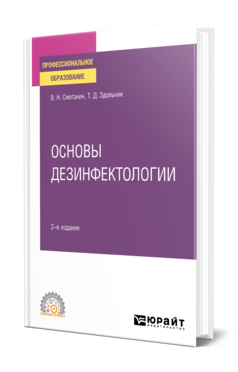 Сметанин В. Н.  Основы дезинфектологии : учебное пособие для СПО / В. Н. Сметанин, Т. Д. Здольник. — 2-е изд., перераб. и доп. — Москва : Издательство Юрайт, 2024. — 251 с. — (Профессиональное образование). 

В курсе изложены вопросы организации, методы, способы, средства медицинской дезинфекции, дезинсекции, дератизации, стерилизации. Рассмотрены основные направления контроля их качества.
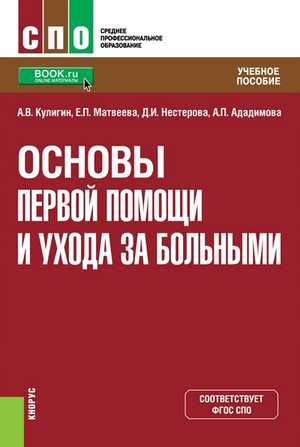 Кулигин А. В. Основы первой помощи и ухода за больными : учебное пособие / А. В. Кулигин, Е. П. Матвеева, Д. И. Нестерова, А. П. Ададимова. — Москва : КноРус, 2024. — 296 с. — (Среднее профессиональное образование). 

Освещены проблемы оказания первой помощи и основ ухода за больными. Подробно излагаются и иллюстрируются мероприятия по оказанию первой помощи при кровотечениях, ранениях, переломах, повреждениях внутренних органов, ожогах, отморожениях, поражении электрическим током и т.д.
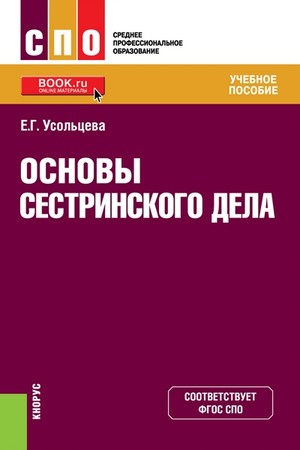 Усольцева Е. Г. Основы сестринского дела : учебное пособие / Е. Г. Усольцева. — Москва : КноРус, 2022. — 265 с. — (Среднее профессиональное образование). 

Раскрывает наиболее важные проблемы деятельности медицинской сестры, такие как инфекционный контроль, безопасность больничной среды, уход за пациентами при различных состояниях.
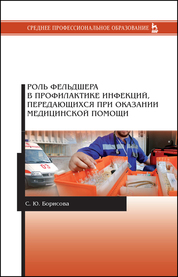 Борисова С. Ю. Роль фельдшера в профилактике инфекций, передающихся при оказании медицинской помощи : учебное пособие для СПО / С. Ю. Борисова. — 3-е изд., стер. — Санкт-Петербург : Лань, 2021. — 56 с. — (Среднее профессиональное образование).

Пособие в краткой форме включает себя информацию о современных методах дезинфекции, асептике и антисептике, а также данные по утилизации медицинских отходов для предотвращения распространения инфекционных заболеваний.
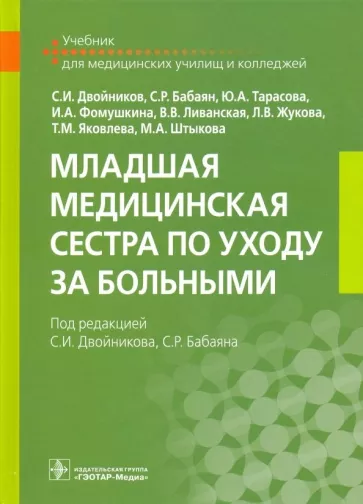 Младшая медицинская сестра по уходу за больными : учебник / С. И. Двойников, С. Р. Бабаян, Ю. А. Тарасова [и др.] ; под ред. С. И. Двойникова, С. Р. Бабаяна. — Москва : ГЭОТАР-Медиа, 2023. — 512 с. — (Среднее профессиональное образование).

Содержание учебника соответствует требованиям профессионального стандарта «Младший медицинский персонал», утвержденного приказом Минтруда и соцзащиты России от 12.01.2016 № 2н, а также программы профессионального обучения «Младшая медицинская сестра по уходу за больными», разработанной в соответствии с профессиональным стандартом и порядками оказания медицинской помощи.
Учебник может быть рекомендован в качестве основной учебной литературы при профессиональном обучении младших медицинских сестер по уходу за больными, отдельные разделы учебника могут быть использованы при профессиональном обучении санитаров.
Лычев В. Г. Сестринский уход в терапии. Участие в лечебно-диагностическом процессе : учебник / В. Г. Лычев, В. К. Карманов. — Москва : ГЭОТАР-Медиа, 2022. — 544 с. — (Среднее профессиональное образование).

В учебнике изложены современные технологии сестринского ухода за больными в подразделениях поликлиники (амбулатории) и терапевтическом отделении стационара, даны определения, подробно освещены факторы риска, клиническая картина, лечение, реабилитация и профилактика наиболее распространенных заболеваний терапевтического профиля. Уход за больными рассмотрен с учетом ведущих моделей сестринского дела: добавочно-дополняющей (В. Хендерсон), дефицита самоухода (Д. Орэм), "Здоровье через развитие" (М. Аллен), партнерской практики. Отражены новейшие данные по оказанию доврачебной помощи пациентам с неотложными состояниями и заболеваниями, современные подходы к лечебному питанию, даны прописи основных лекарственных препаратов. Текущий контроль усвоения материала представлен решением тестовых заданий и проблемно-ситуационных задач с эталонами решений по всем приведенным нозологическим формам заболеваний.
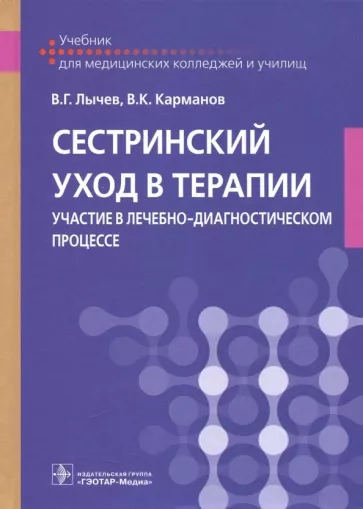 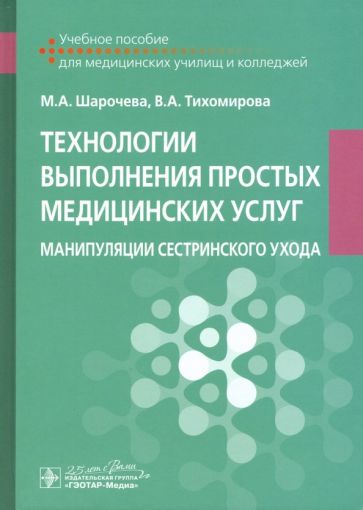 Шарочева М. А. Технологии выполнения простых медицинских услуг. Манипуляции сестринского ухода   / Шарочева М. А. , Тихомирова В. А. — Москва : ГЭОТАР-Медиа, 2020. — 368 с. — (Среднее профессиональное образование). 

Учебное пособие предназначено для отработки практических навыков у среднего и младшего медицинского персонала. На сегодняшний день изданы стандарты сестринских технологий и профессиональные стандарты "Младший медицинский персонал", но нет учебного пособия для проведения практических занятий в соответствии с нормативными документами. Новизна данного пособия заключается в том, что с его помощью студенты и слушатели более адаптированно будут изучать технологии сестринского дела.
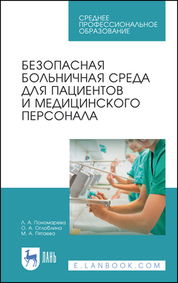 Пономарева Л. А. Безопасная больничная среда для пациентов и медицинского персонала : учебное пособие для СПО / Л. А. Пономарева, О. А. Оглоблина, М. А. Пятаева. — 6-е изд., стер. — Санкт-Петербург : Лань, 2024. — 132 с. — (Среднее профессиональное образование). 

Учебное пособие является составной частью учебно-методического комплекса профессионального модуля «Выполнение работ по должности служащего “Младшая медицинская сестра по уходу за больными” в рамках изучения междисциплинарного курса «Организация безопасной больничной среды”». Пособие включает теоретический материал, а также задания для самостоятельной работы.
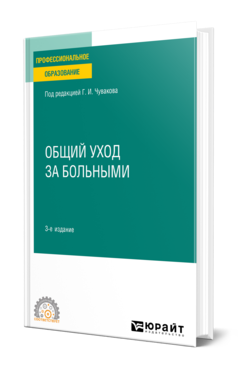 Общий уход за больными : учебное пособие для среднего профессионального образования / Г. И. Чуваков [и др.] ; под редакцией Г. И. Чувакова. — 3-е изд., перераб. и доп. — Москва : Издательство Юрайт, 2024. — 158 с. — (Профессиональное образование).  

В издании представлен материал, рассчитанный на аудиторную и самостоятельную работу студентов медицинских училищ и колледжей и, возможно, медицинских институтов (академий и университетов) по дисциплине «Общий уход за больными». В учебном издании описаны методики наблюдения медицинской сестрой за внешним видом и состоянием пациента, его личной гигиеной; питанием и кормлением; рассмотрена помощь при основных клинических симптомах — кашле, одышке, рвоте, запорах и др. Значительное внимание уделено описанию ухода за лежачим больным. Рассмотрены причины некоторых острых состояний, требующих неотложной помощи, и роль медсестры в оказании таковой.
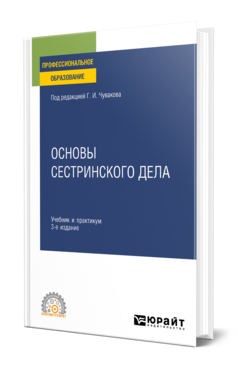 Основы сестринского дела : учебник и практикум для СПО / Г. И. Чуваков [и др.] ; под редакцией Г. И. Чувакова. — 3-е изд., перераб. и доп. — Москва : Издательство Юрайт, 2024. — 517 с. — (Профессиональное образование). 

В учебнике представлен материал по основам сестринского дела, рассчитанный как на аудиторную, так и на самостоятельную работу студентов высших медицинских образовательных учреждений. В каждой из тем определены объем знаний и умений студента, поставлены вопросы для работы с основной учебной и дополнительной литературой. Описаны основные практические манипуляции по уходу за больными различного профиля, в том числе при неотложных состояниях. В приложении представлен перечень навыков и умений, которыми должна владеть медицинская сестра, приведены справочный материал, задания и ситуационные задачи.
Доврачебная помощь при неотложных состояниях : учебник и практикум для СПО / Г. И. Чуваков [и др.] ; под редакцией Г. И. Чувакова. — 3-е изд., перераб. и доп. — Москва : Издательство Юрайт, 2023. — 157 с. — (Профессиональное образование). 

В учебнике представлен материал по основам сестринского дела, рассчитанный как на аудиторную, так и на самостоятельную работу студентов высших медицинских образовательных учреждений. В каждой из тем определены объем знаний и умений студента, поставлены вопросы для работы с основной учебной и дополнительной литературой. Описаны основные практические манипуляции по уходу за больными различного профиля, в том числе при неотложных состояниях. В приложении представлен перечень навыков и умений, которыми должна владеть медицинская сестра, приведены справочный материал, тестовые задания и стуационные задачи.
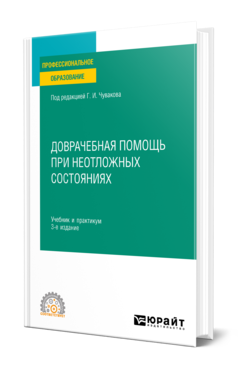 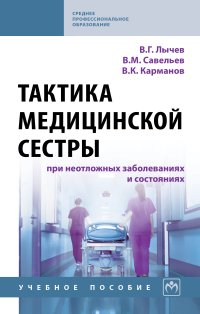 Лычев В. Г. Тактика медицинской сестры при неотложных заболеваниях и состояниях : учебное пособие / В. Г. Лычев, В. М. Савельев, В. К. Карманов. — 3-е изд., испр. и доп. — Москва : ИНФРА-М, 2023. — 318 с. — (Среднее профессиональное образование). 

В пособии представлены современные технологии оказания неотложной помощи медицинской сестрой/медицинским братом при наиболее часто встречающихся заболеваниях и состояниях в терапии, хирургии, неврологии, оториноларингологии, офтальмологии, урологии, гинекологии, эндокринологии, острых аллергозах, при воздействии факторов внешней среды. Изложены современные подходы к проведению базовой сердечно-легочной реанимации, алгоритмы оказания доврачебной помощи и выполнения врачебных назначений. Приведены тестовые задания, проблемно-ситуационные задачи с эталонами решений, список лекарственных препаратов, перечень необходимого оборудования и оснащения при оказании неотложной помощи.
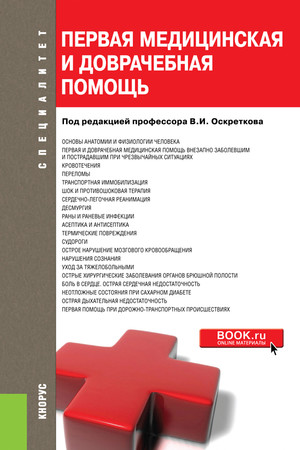 Оскретков В. И. Первая медицинская и доврачебная помощь : учебное пособие / В. И. Оскретков. и др. — Москва : КноРус, 2023. — 319 с.


Изложены принципы оказания первой медицинской и доврачебной помощи пострадавшим при чрезвычайных ситуациях и больным с неотложными состояниями в повседневной жизни, ухода за тяжелобольными. Описана техника выполнения простых медицинских манипуляций, необходимых для оказания первой доврачебной помощи.
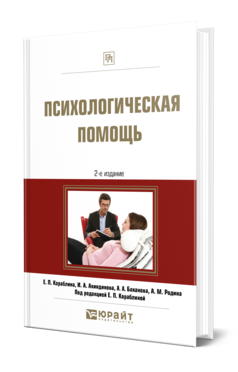 Психологическая помощь : практическое пособие / Е. П. Кораблина, И. А. Акиндинова, А. А. Баканова, А. М. Родина ; под редакцией Е. П. Кораблиной. — 2-е изд., испр. и доп. — Москва : Издательство Юрайт, 2024. — 222 с. — (Профессиональная практика).

Практическое пособие посвящено подходам к оказанию психологической помощи. В нем рассмотрены виды и формы психологической помощи, принципы психологического консультирования, представлены специальные формы психологической помощи, а также психологическая помощь в особых случаях. Книга дополнена упражнениями к разделам, которые помогут студентам освоить материалы пособия.
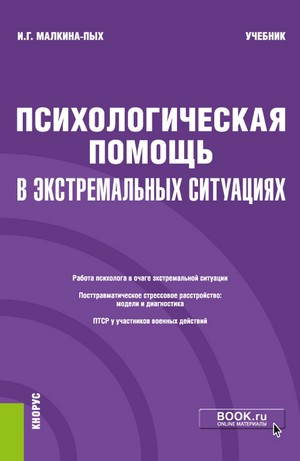 Малкина-Пых И. Г. Психологическая помощь в экстремальных ситуациях : учебник / И. Г. Малкина-Пых. — Москва : КноРус, 2024. — 417 с. 

Подробно рассмотрены вопросы психологии экстремальных/чрезвычайных ситуаций. Раскрываются как теоретические аспекты, позволяющие понять специфику этих ситуаций, их значение для человека, так и практические, прикладные аспекты: рассматриваются способы преодоления травматического стресса, формы поведения, позволяющие справиться с чрезвычайными ситуациями. Содержит подробное рассмотрение теорий и методов оказания психологической помощи людям как непосредственно во время экстремальной ситуации, так и на отдаленных этапах.
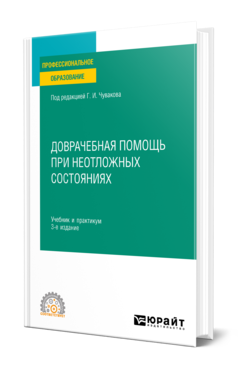 Доврачебная помощь при неотложных состояниях : учебник и практикум для СПО / Г. И. Чуваков [и др.] ; под редакцией Г. И. Чувакова. — 3-е изд., перераб. и доп. — Москва : Издательство Юрайт, 2024. — 157 с. — (Профессиональное образование). 

В учебнике представлен материал по основам сестринского дела, рассчитанный как на аудиторную, так и на самостоятельную работу студентов высших медицинских образовательных учреждений. В каждой из тем определены объем знаний и умений студента, поставлены вопросы для работы с основной учебной и дополнительной литературой. Описаны основные практические манипуляции по уходу за больными различного профиля, в том числе при неотложных состояниях. В приложении представлен перечень навыков и умений, которыми должна владеть медицинская сестра, приведены справочный материал, тестовые задания и ситуационные задачи.
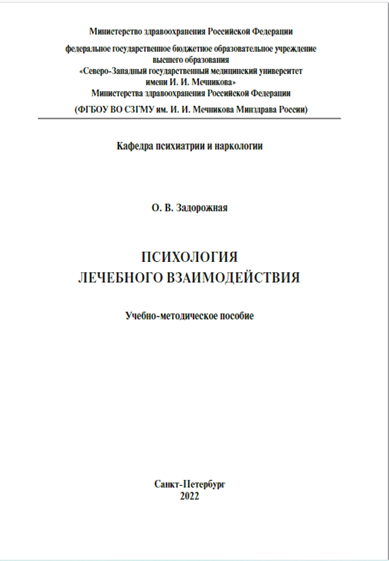 Задорожная О. В. Психология лечебного взаимодействия : учебно-методическое пособие / О. В. Задорожная. — Санкт-Петербург : СЗГМУ им. И. И. Мечникова, 2022. — 48 с. 

В учебно-методическом пособии рассматривается проблема взаимодействия врача и пациента, формирования внутренней картины болезни. Затрагиваются вопросы, связанные с психотерапевтической помощью больным соматического профиля. Представлен современный взгляд на проблему эмоционального выгорания у врачей.
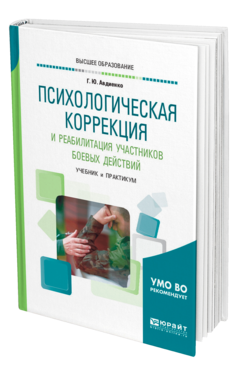 Авдиенко Г. Ю.  Психологическая коррекция и реабилитация участников боевых действий : учебник и практикум / Г. Ю. Авдиенко. — Москва : Издательство Юрайт, 2024. — 299 с.

Курс содержит базовую сумму знаний по психологической коррекции и реабилитации участников боевых действий. Приведены материалы, раскрывающие характерную симптоматику боевой психической травмы, посттравматического синдрома. Именно теоретический и практический подходы психологической науки к возвращению военнослужащих, выполнявших профессиональную деятельность в смертельно опасных условиях, к мирной жизни являются особенностью курса. В курсе представлено изложение последствий влияния боевых факторов на психику военнослужащих, рекомендованы систематизированные способы по оказанию им психологической помощи.
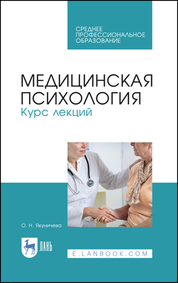 Якуничева О. Н. Медицинская психология. Курс лекций : учебное пособие для СПО / О. Н. Якуничева. — 4-е изд., испр. — Санкт-Петербург : Лань, 2024. — 176 с. — (Среднее профессиональное образование).

Данное учебное пособие дает возможность сформировать знания об учебной дисциплине «Психология», в частности о разделе медицинской психологии.Учебное пособие создано в соответствии с Федеральными государственными образовательными стандартами среднего профессионального образования по медицинским специальностям. В курс лекций включены различные темы, в том числе освещены вопросы психологии проведения сестринских манипуляций, психопрофилактики болезней в работе медицинской сестры, психологического ухода за умирающими.
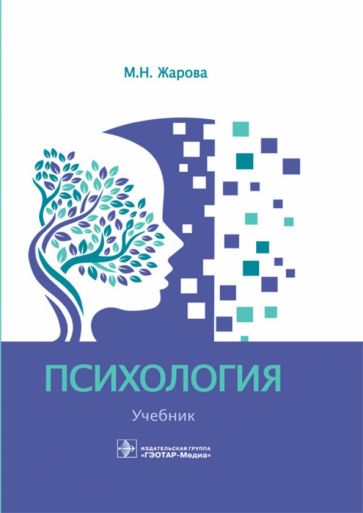 Жарова М. Н. Психология : учебник / М. Н. Жарова. - 2-е изд., перераб. и доп. - Москва : ГЭОТАР-Медиа, 2023. - 368 с. -— (Среднее профессиональное образование).

В учебнике изложены сведения по всем разделам психологической науки, предусмотренным для изучения образовательными программами подготовки средних медицинских работников: «Общая психология», «Социальная психология» и «Медицинская психология». Рассмотрены основополагающие вопросы психологической науки и актуальные для практической деятельности медицинских работников проблемы, включая аспекты семейной и этнической психологии, психологии девиантного (отклоняющегося) поведения, знание которых обеспечивает профессиональную психологическую и общегуманитарную компетентность, необходимую для оказания качественной медицинской помощи различным группам пациентов. Во втором издании внесены изменения и дополнения в материалы тем по общей и социальной психологии.
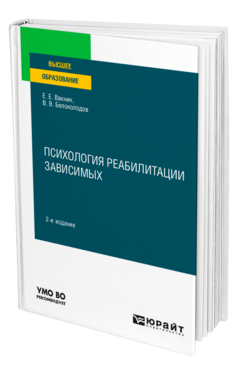 Вакнин Е. Е.  Психология реабилитации зависимых : учебное пособие / Е. Е. Вакнин, В. В. Белоколодов. — 2-е изд., доп. — Москва : Издательство Юрайт, 2024. — 253 с. 

В пособии представлены основные положения психологии реабилитации зависимых, представлены оригинальные психологические технологии, способствующие повышению приверженности лечению соответствующих пациентов. Большое внимание уделено вопросам психологического и мотивационного консультирования пациентов и их родственников на различных этапах лечения и реабилитации. На конкретных клинических примерах продемонстрированы авторские техники мотивационного консультирования пациентов в клинике.
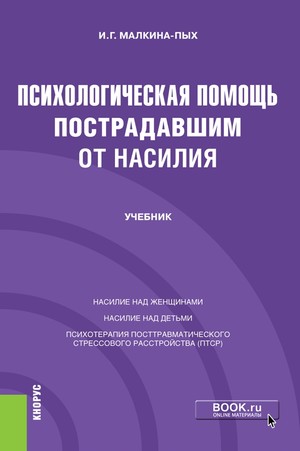 Малкина-Пых И. Г. Психологическая помощь пострадавшим от насилия : учебник / И. Г. Малкина-Пых. — Москва : КноРус, 2023. — 332 с. 

Рассматриваются такие ситуации насилия над женщинами, как домашнее насилие и изнасилование. Отдельные параграфы главы посвящены консультированию жертв домашнего и сексуального насилия, описанию групповых форм работы и тренинга позитивного воспитания и ассертивного поведения. Проанализированы различные формы насилия над детьми. Отдельный параграф посвящен описанию последствий насилия у детей. Описаны методы психологической работы с отдаленными последствиями экстремальных ситуаций, с посттравматическим стрессовым расстройством (ПТСР).
ПМ.02 
ОСУЩЕСТВЛЕНИЕ ЛЕЧЕБНО-ДИАГНОСТИЧЕСКОЙ ДЕЯТЕЛЬНОСТИ
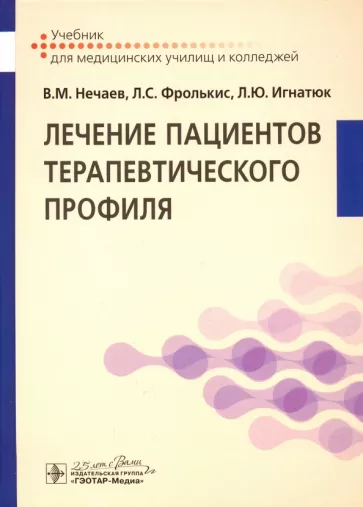 Лечение пациентов терапевтического профиля : учебник / В. М. Нечаев, Л. С. Фролькис, Л. Ю. Игнатюк [и др.]. — Москва : ГЭОТАР-Медиа, 2023. — 880 с. — (Среднее профессиональное образование).

Данное издание систематизировано по основным разделам междисциплинарного курса и включает информационный материал по лечению пациентов с заболеваниями внутренних органов, инфекционными, нервными и психическими, кожными и венерическими заболеваниями, а также в нем представлено лечение больных туберкулезом и пациентов пожилого и старческого возраста. К каждому разделу предложены вопросы для самоконтроля.
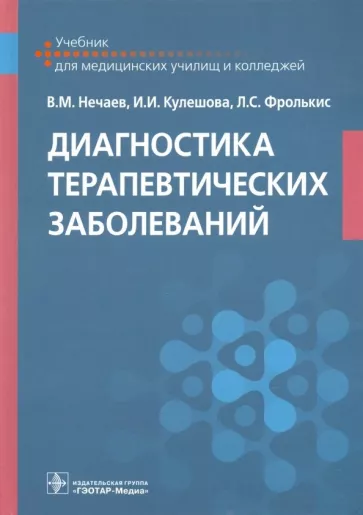 Нечаев В. М. Диагностика терапевтических заболеваний : учебник / В. М. Нечаев, И. И. Кулешова, Л. С. Фролькис. — Москва : ГЭОТАР-Медиа, 2023. — 608 с. — (Среднее профессиональное образование).

Учебник систематизирован по основным темам раздела и содержит информационный материал по диагностике заболеваний внутренних органов, включенных в программу. В каждой главе предложены вопросы для самоконтроля.
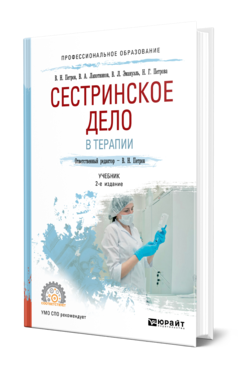 Сестринское дело в терапии : учебник для СПО / В. Н. Петров, В. А. Лапотников, В. Л. Эмануэль, Н. Г. Петрова ; ответственный редактор В. Н. Петров. — 2-е изд., испр. и доп. — Москва : Издательство Юрайт, 2024. — 475 с. — (Профессиональное образование). 

В предлагаемом учебнике представлены вопросы правового регулирования организации работы медицинской сестры терапевтического профиля, дана характеристика различных методов лабораторной диагностики, описаны наиболее часто встречающиеся в терапевтической практике заболевания различных органов и систем. Издание дополнено приложениями, способствующими лучшему усвоению материалов учебника.
Лычев В. Г. Лечение пациентов терапевтического профиля : учебное пособие / В.Г. Лычев, В.К. Карманов. — Москва : ФОРУМ : ИНФРА-М, 2022. — 400 с. — (Cреднее профессиональное образование).

В учебном пособии согласно рекомендациям отечественных и зарубежных ученых, Федеральным стандартам, протоколам, инструктивным документам и Приказу Минздравсоцразвития России от 23.03.2012 № 252н «Об утверждении Порядка возложения на фельдшера, акушерку руководителем медицинской организации при организации оказания первичной медико-санитарной помощи и скорой медицинской помощи отдельных функций лечащего врача по непосредственному оказанию медицинской помощи пациенту в период наблюдения за ним и его лечения, в том числе по назначению и применению лекарственных препаратов, включая наркотические лекарственные препараты и психотропные лекарственные препараты» изложены базовые алгоритмы диагностики, лечения, профилактики, диспансеризации и экспертизы трудоспособности пациентов при наиболее часто встречающихся заболеваниях органов дыхания, кровообращения, пищеварения, мочевыделения, крови и суставов.
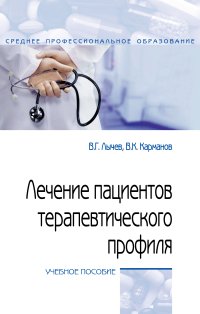 Лычев В. Г. Сестринский уход в терапии. Участие в лечебно-диагностическом процессе : учебник / В. Г. Лычев, В. К. Карманов. — Москва : ГЭОТАР-Медиа, 2022. —544 с. — (Среднее профессиональное образование).

В учебнике изложены современные технологии сестринского ухода за больными в подразделениях поликлиники (амбулатории) и терапевтическом отделении стационара, даны определения, подробно освещены факторы риска, клиническая картина, лечение, реабилитация и профилактика наиболее распространенных заболеваний терапевтического профиля. Уход за больными рассмотрен с учетом ведущих моделей сестринского дела: добавочно-дополняющей (В. Хендерсон), дефицита самоухода (Д. Орэм), "Здоровье через развитие" (М. Аллен), партнерской практики. Отражены новейшие данные по оказанию доврачебной помощи пациентам с неотложными состояниями и заболеваниями, современные подходы к лечебному питанию, даны прописи основных лекарственных препаратов. Текущий контроль усвоения материала представлен решением тестовых заданий и проблемно-ситуационных задач с эталонами решений по всем приведенным нозологическим формам заболеваний.
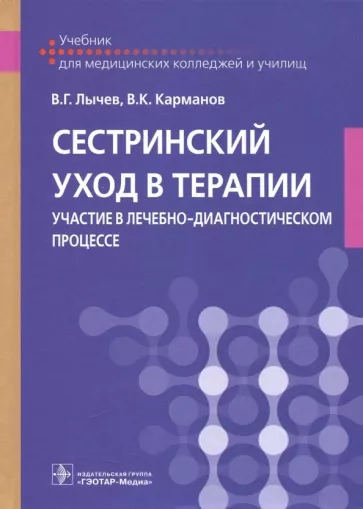 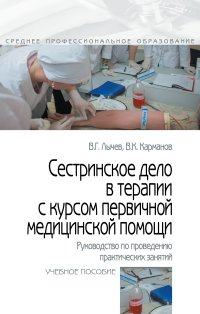 Лычев В. Г. Сестринское дело в терапии с курсом первичной медицинской помощи. Руководство по проведению практических занятий : учебное пособие / В.Г. Лычев, В.К. Карманов. — 3-е изд., перераб. и доп. — Москва : ФОРУМ : ИНФРА-М, 2023. — 432 с. — (Cреднее профессиональное образование).

В учебном пособии представлены современные технологии проведения практических занятий по подготовке медицинских сестер по уходу за больными терапевтического профиля в условиях стационара и поликлиники. По всем темам приведены тестовые задания и проблемно-ситуационные задачи с эталонами решения.
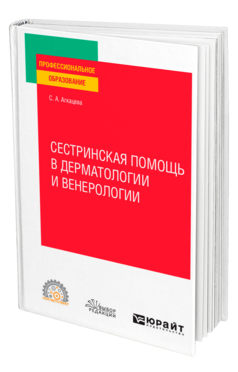 Агкацева С. А.  Сестринская помощь в дерматологии и венерологии : учебное пособие для СПО / С. А. Агкацева. — Москва : Издательство Юрайт, 2024. — 718 с. — (Профессиональное образование). 

В учебном пособии представлены информационные материалы для формирования теоретических знаний и подготовки к практическим занятиям. Объем изложенного информационного материала достаточен для того, чтобы обучающиеся могли выполнить любые домашние задания, включая написание рефератов и эссе. Для лучшего понимания патологических изменений кожи и видимых слизистых оболочек в пособие включены цветные фотографии описываемых дерматитов, дерматозов, инфекций, передающихся половым путем, и других заболеваний, что облегчит их запоминание и распознавание.
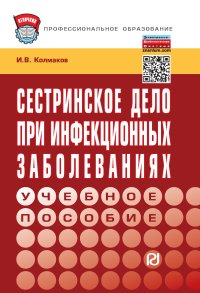 Колмаков И. В. Сестринское дело при инфекционных заболеваниях : учебное пособие / И. В. Колмаков. — Москва : РИОР : ИНФРА-М, 2020. — 256 с. — (Среднее профессиональное образование). 

Учебное пособие написано в соответствии с требованиями государственного образовательного стандарта и рассчитано на студентов медицинских колледжей и училищ. С учетом современных требований оно обеспечивает максимум знаний по функциональным обязанностям медицинских сестер в приемном отделении и отделениях для госпитализации; санитарно-противоэпидемическому режиму в инфекционном стационаре; задачам медицинской сестры в инфекционном отделении, а также курсе ВИЧ-инфекции и эпидемиологии.
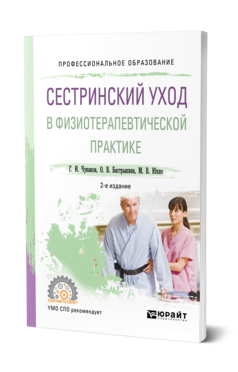 Чуваков Г. И.  Сестринский уход в физиотерапевтической практике : учебное пособие для СПО / Г. И. Чуваков, О. В. Бастрыкина, М. В. Юхно. — 2-е изд., испр. и доп. — Москва : Издательство Юрайт, 2024. — 143 с. — (Профессиональное образование). 

В учебном пособии представлены темы, посвященные профессиональной деятельности сестринского персонала в физиотерапевтической практике. Рассматриваются основы организации физиотерапевтических отделений (кабинетов), обязанности медицинского персонала, правила техники безопасности, дана характеристика основных лечебных физических факторов, алгоритмы действий по выполнению процедур, изложены методы физиотерапии, наиболее часто применяемые в клинике Издание включает тесты для самоконтроля усвоения знаний. Данное пособие поможет самостоятельно подготовиться студентам по вопросам физиотерапевтической помощи в системе медицинской реабилитации.
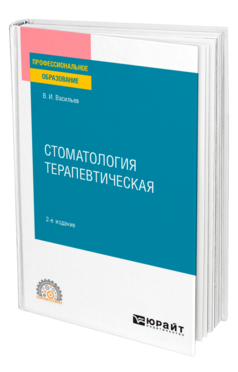 Васильев В. И.  Стоматология терапевтическая : учебное пособие для СПО  / В. И. Васильев. — 2-е изд., перераб. и доп. — Москва : Издательство Юрайт, 2024. — 448 с. — (Профессиональное образование).

Предлагаемое учебное пособие содержит материалы по истории развития стоматологии, принципам организации стоматологической помощи, видам и способам применения стоматологических инструментов, методам диагностики и лечения заболеваний полости рта. Представлены данные по анатомии и гистологии зубов человека, различным пломбировочным материалам. Особое внимание уделено способам препарирования кариозных полостей.
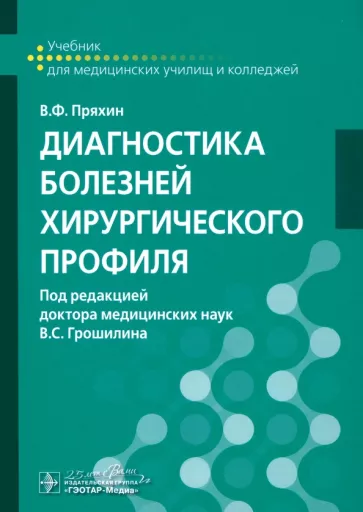 Диагностика болезней хирургического профиля : учебник / В. Ф. Пряхин ; под ред. В. С. Грошилина. — Москва : ГЭОТАР-Медиа, 2022. — 592 с. — (Среднее профессиональное образование).

Каждая тема содержит теоретический и практический материал с алгоритмами выполнения манипуляций, глоссарий, контрольные вопросы, задания в тестовой форме, ситуационные задачи с эталонами ответов. Освещены общие принципы обследования пациентов с клиническими проявлениями основных заболеваний хирургического профиля. Большое внимание уделено вопросам оказания первой медицинской и доврачебной помощи при заболеваниях, травмах.
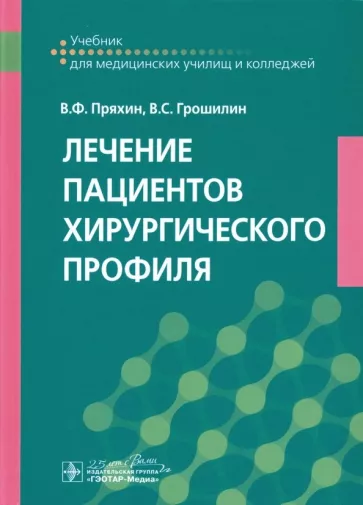 Пряхин В. Ф. Лечение пациентов хирургического профиля : учебник / В. Ф. Пряхин, В. С. Грошилин. — Москва : ГЭОТАР-Медиа, 2022. — 608 с. — (Среднее профессиональное образование).

Каждая тема содержит теоретический и практический материал, алгоритмы выполнения манипуляций. Освещены общие принципы обследования пациентов с основными хирургическими, онкологическими заболеваниями и травмами. Большое внимание уделено оказанию первой медицинской и доврачебной помощи, лечению пациентов при заболеваниях и травмах. Контрольные вопросы, задания в тестовой форме, ситуационные задачи с эталонами ответов размещены в электронном виде.
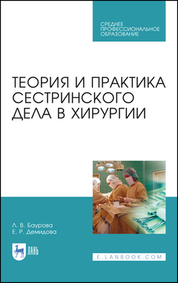 Баурова Л. В. Теория и практика сестринского дела в хирургии : учебное пособие для СПО / Л. В. Баурова, Е. Р. Демидова. — 6-е изд., стер. — Санкт-Петербург : Лань, 2024. — 456 с. — (Среднее профессиональное образование). 

Учебное пособие содержит подробное описание практических манипуляций, которыми в процессе обучения должны овладеть студенты отделения «Сестринское дело». Освещены теоретические вопросы из курса общей и частной хирургии в объёме требований программы обучения медицинских сестер, но пособие может использоваться также и для обучения фельдшеров. Каждый тематический раздел завершается вопросами, ситуационными задачами и тестами для самопроверки.
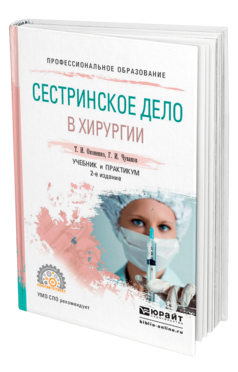 Оконенко Т. И.  Сестринское дело в хирургии : учебник и практикум для СПО / Т. И. Оконенко, Г. И. Чуваков. — 2-е изд., испр. и доп. — Москва : Издательство Юрайт, 2024. — 158 с. — (Профессиональное образование). 

В предложенном материале описаны основные клинические признаки при заболеваниях сердца и легких, патологии желудочно-кишечного тракта, заболеваниях желчевыводящих путей и мочевыделительной системы, травматических повреждениях, представлены сведения о гнойно-хирургической инфекции, даны рекомендации по профилактике указанных болезней. Особое внимание уделено вопросам освоения студентами навыков, приемов и методов с целью оказания конкретной практической доврачебной помощи хирургическим больным — предоперационная подготовка пациентов, послеоперационное наблюдение оперированных больных, оказание первой доврачебной помощи в острых и критических состояниях. В курсе предусмотрена теоретическая и практическая подготовка студентов медицинского колледжа по вопросам ухода и доврачебной помощи больным хирургического профиля.
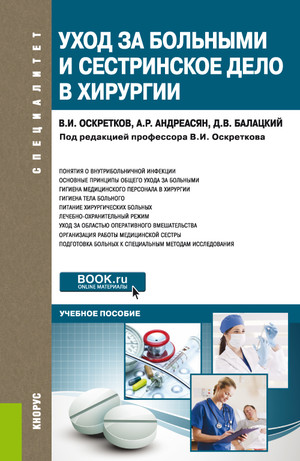 Оскретков В. И. Уход за больными и сестринское дело в хирургии : учебное пособие / В. И. Оскретков. — Москва : КноРус, 2020. — 386 с. 

Включает в себя описание основных сестринских манипуляций и способов общего ухода за хирургическими больными, предусмотренных учебной программой, показания к ним, технику выполнения, возможные ошибки и осложнения. Изложены организация и проведение санитарно-эпидемиологических мероприятий по профилактике внутрибольничной инфекции в приемном покое хирургического стационара, хирургическом отделении и его функциональных подразделениях, отделении интенсивной терапии и реанимации.
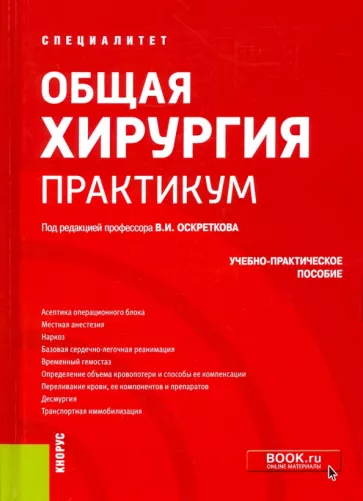 Общая хирургия. Практикум : учебно-практическое пособие / В. И. Оскретков, Д. В. Балацкий, А. Р. Андреасян [и др.] ; под ред. В. И. Оскреткова. — Москва : КноРус, 2021. — 249 с. 

Дано описание пошагового выполнения мануальных действий при изучении дисциплины "Общая хирургия", которые не осваиваются на кафедрах, изучающих вопросы частной хирургии, и необходимы на уровне самостоятельного выполнения.
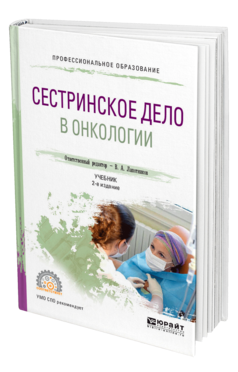 Сестринское дело в онкологии : учебник для СПО / ответственный редактор В. А. Лапотников. — 2-е изд., испр. и доп. — Москва : Издательство Юрайт, 2024. — 288 с. — (Профессиональное образование).

Учебник подготовлен сотрудниками Первого Санкт-Петербургского государственного медицинского университета имени академика И. П. Павлова и Федерального медицинского исследовательского центра имени В. А. Алмазова. В нём изложены принципы работы медицинской сестры в системе онкологической помощи, диагностики, профилактики, лечения наиболее частых и клинически значимых онкологических заболеваний, особенности общего, специализированного сестринского ухода за больными и паллиативной помощи при злокачественных новообразованиях.
Григорьев К. И. Диагностика и лечение пациентов детского возраста : учебник / К. И. Григорьев. — Москва : ГЭОТАР-Медиа, 2022. — 560 с. — (Среднее профессиональное образование).

В учебнике представлены современные сведения о причинах и симптомах детских болезней, методах их диагностики, организации и способах оказания фельдшерской помощи, принципах лечения детей различного возраста и ухода за ними. Уделено внимание применению лекарственных средств в педиатрической практике, правилам использования оборудования, изделий медицинского назначения, аппаратуры - тому, что необходимо знать будущему фельдшеру при работе с детьми, в том числе раннего возраста.Книга включает теоретический материал, предусмотренный программой, также приведены контрольные вопросы, задания для самоконтроля, диагностические и лечебные алгоритмы, практикум, помогающие освоению профессиональных компетенций, прохождению производственной практики и подготовке студентов к работе по специальности.
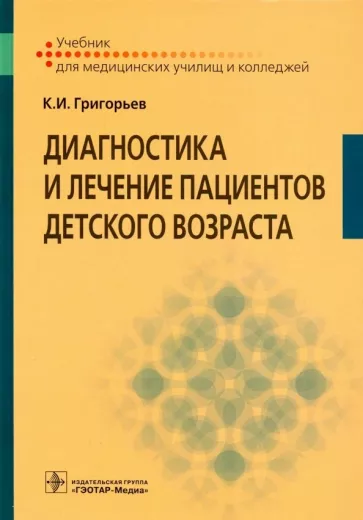 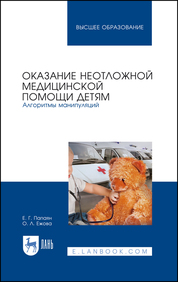 Папаян Е. Г. Оказание неотложной медицинской помощи детям. Алгоритмы манипуляций : учебное пособие для СПО / Е. Г. Папаян, О. Л. Ежова. — 3-е изд., стер. — Санкт-Петербург : Лань, 2022. — 176 с. — (Среднее профессиональное образование).

Пособие содержит алгоритмы основных медицинских манипуляций, встречающихся в практике врачей-педиатров и среднего медицинского персонала. Включение и исключение определённых манипуляций было обусловлено практическим опытом авторов. Каждый раздел содержит информацию о подготовке к манипуляции и методике её выполнения, теоретический материал подкреплен иллюстративным. Пособие предназначено для студентов педиатрического и лечебного факультетов вузов. Также оно будет полезно практикующим специалистам.
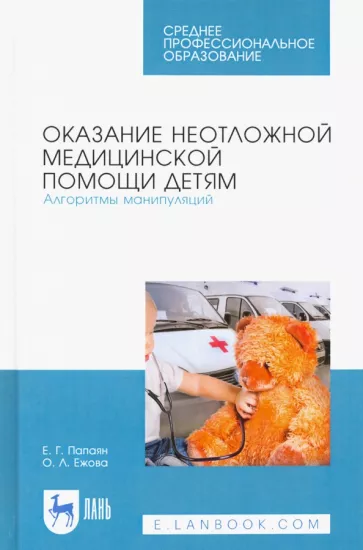 Папаян Е. Г. Оказание неотложной медицинской помощи детям. Алгоритмы манипуляций : учебное пособие для СПО / Е. Г. Папаян, О. Л. Ежова. — 3-е изд., стер. — Санкт-Петербург : Лань, 2022. — 176 с. — (Среднее профессиональное образование). 

Пособие содержит алгоритмы основных медицинских манипуляций, встречающихся в практике врачей-педиатров и среднего медицинского персонала. Включение и исключение определённых манипуляций было обусловлено практическим опытом авторов. Каждый раздел содержит информацию о подготовке к манипуляции и методике её выполнения. Теоретический материал подкреплен иллюстративным.
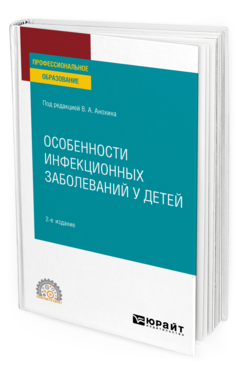 Особенности инфекционных заболеваний у детей : учебник для СПО / В. А. Анохин [и др.] ; под редакцией В. А. Анохина. — 2-е изд., испр. и доп. — Москва : Издательство Юрайт, 2024. — 417 с. — (Профессиональное образование).

Курс содержит современные представления о принципах диагностики, лечения и профилактики наиболее распространенных инфекционных заболеваний, в том числе традиционно относящихся к числу детских инфекций. В курс включены материалы, разбираемые в разделе особенностей инфекционных болезней у детей.
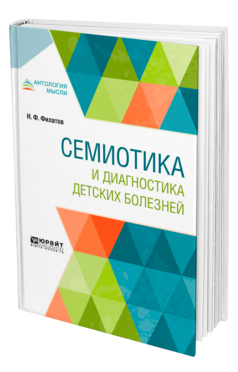 Филатов Н. Ф.  Семиотика и диагностика детских болезней / Н. Ф. Филатов. — Москва : Издательство Юрайт, 2024. — 490 с. — (Антология мысли).

В настоящем издании публикуется один из главных трудов основателя русской педиатрической школы Нила Филатова. «Семиотика и диагностика детских болезней» на протяжении многих лет была настольной книгой для врачей-педиатров: как начинающих, так и опытных. Данная работа имеет не только историческое значение — пособие поможет современным студентам научиться медицински мыслить, сосредотачиваться при диагностике на главных симптомах, не отвлекаясь на второстепенные.
Акушерство : учебник / под ред. В. Е. Радзинского. - 3-е изд. , перераб. и доп. — Москва : ГЭОТАР-Медиа, 2022. — 912 с. — (Среднее профессиональное образование).

За 13 лет после первого издания учебника "Акушерство" для учащихся акушерских отделений медицинских училищ (колледжей) произошли существенные изменения в организации акушерской помощи российским женщинам. С позиций подготовки акушерок, готовящихся для самостоятельной работы, это ознаменовалось созданным Порядком оказания акушерско-гинекологической помощи (приказ Минздрава России № 1130н от 20.10.2020), новыми санитарными нормами и правилами (СанПиН-2010), а главное - созданием трехуровневой системы акушерской помощи и региональных перинатальных центров, радикально изменивших работу и врачей, и акушерок. Третье издание освещает эти изменения и внедренные технологии, регламентированные указанными документами. Особое внимание уделено работе акушерок на фельдшерско-акушерских пунктах, сеть которых в стране увеличивается за счет возобновивших работу и вновь создаваемых в последние годы, как основных учреждениях, осуществляющих первичную медицинскую помощь, в том числе акушерскую, сельскому населению страны.
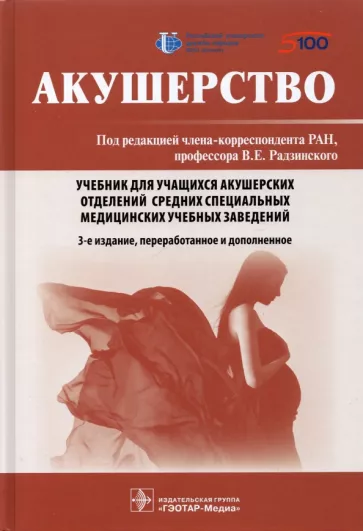 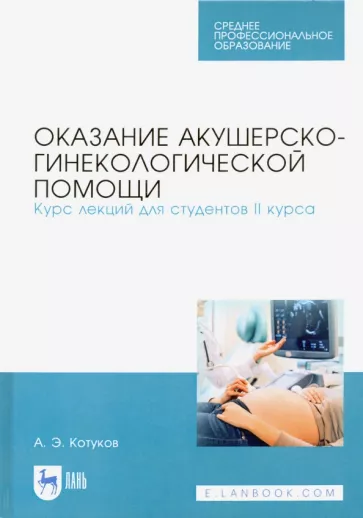 Котуков А. Э. Оказание акушерско-гинекологической помощи. Курс лекций для студентов II курса / А. Э. Котуков. — 2-е изд., стер. — Санкт-Петербург : Лань, 2022. — 252 с. — (Среднее профессиональное образование).

В пособии описаны диагностические критерии акушерской и гинекологической патологии, которые имеются в алгоритмах оказания скорой и неотложной медицинской помощи больным и пострадавшим бригадами службы скорой медицинской помощи.
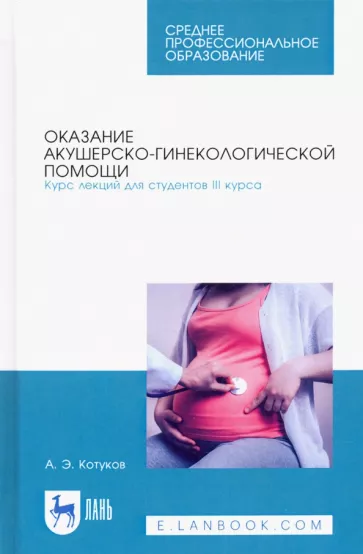 Котуков А. Э. Оказание акушерско-гинекологической помощи. Курс лекций для студентов III курса / А. Э. Котуков. — 3-е изд., стер. — Санкт-Петербург : Лань, 2024. — 224 с. — (Среднее профессиональное образование). 

В пособии описаны диагностические критерии акушерской и гинекологической патологии, которые имеются в алгоритмах оказания скорой и неотложной медицинской помощи больным и пострадавшим бригадами службы скорой медицинской помощи.
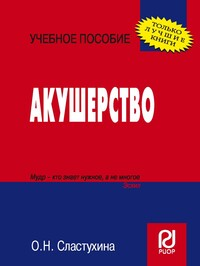 Сластухина О. Н. Акушерство : учебное пособие / О. Н. Сластухина. — Москва : РИОР : ИНФРА-М, 2024. — 271 с. 

Рассмотрены вопросы организации оказания специализированной медицинской помощи на базе женской консультации и в стационаре. Освещены основные разделы физиологического, патологического и оперативного акушерства, проанализированы основные патологические состояния новорожденных, их диагностика и лечение, профилактика и реабилитация родильниц в послеродовом периоде.
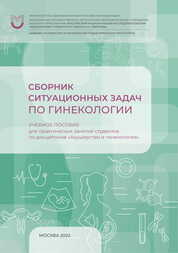 Сборник ситуационных задач по гинекологии : учебное пособие / сост. М. А. Курцер [и др.]. — Москва : РНИМУ им. Н.И. Пирогова, 2022. — 136 с.

Учебное пособие содержит материалы для подготовки и проведения практических занятий, ординаторами, аспирантами, слушателями факультета дополнительного профессионального образования. Обучает постановке диагноза и выбору оптимальной тактике обследования, как на уровне поликлинического звена, так и стационаре. Формирует алгоритм диагностических, лечебных и хирургических вмешательств при различных гинекологических заболеваниях.
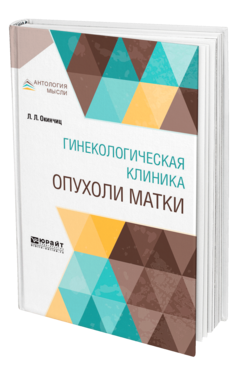 Окинчиц Л. Л.  Гинекологическая клиника: опухоли матки / Л. Л. Окинчиц. — Москва : Издательство Юрайт, 2024. — 175 с. — (Антология мысли). 

Данная работа печатается по изданиям 1926 г. (первая и вторая книги) и 1931 г. (третья книга). Труд написан на основе клинических лекций, читавшихся профессором Окинчицем в Государственном институте медицинских знаний в Ленинграде. Он посвящен опухолям матки — фибромиоме, аденомиоме, саркоме и хориоэпителиоме. Ряд выводов ученого по проблемам заболеванией и функционирования женских половых органов находят подтверждение и в современных работах специалистов, а личный опыт известного клиниста, который положен в основу опубликованных материалов, будет полезен современным врачам-практикам и студентам.
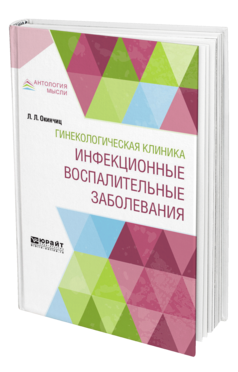 Окинчиц Л. Л.  Гинекологическая клиника: инфекционные воспалительные заболевания / Л. Л. Окинчиц. — Москва : Издательство Юрайт, 2024. — 314 с. — (Антология мысли). 

Данная работа печатается по изданиям 1926 г. (первая и вторая книги) и 1931 г. (третья книга). Труд издан на основе клинических лекций, читавшихся профессором Окинчицем в Государственном институте медицинских знаний в Ленинграде. Ряд выводов ученого по проблемам заболеванией и функционирования женских половых органов находят подтверждение и в современных работах специалистов, а личный опыт известного клиниста, который положен в основу опубликованных материалов.
ПМ.03 
ОСУЩЕСТВЛЕНИЕ МЕДИЦИНСКОЙ РЕАБИЛИТАЦИИ И АБИЛИТАЦИИ
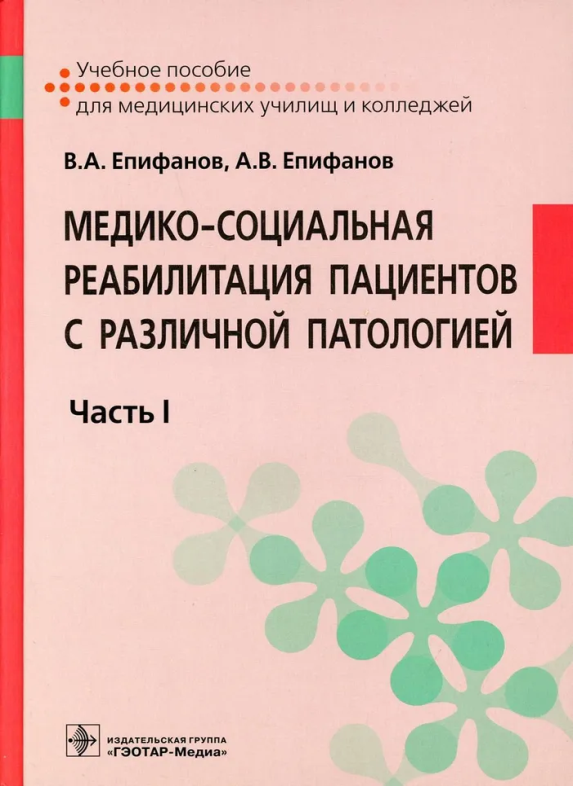 Епифанов В. А. Медико-социальная реабилитация пациентов с различной патологией : в 2 ч. Ч. I / В. А. Епифанов, А. В. Епифанов. — Москва : ГЭОТАР-Медиа, 2019. — 592 с. — (Среднее профессиональное образование). 

В учебном пособии с современных научных позиций рассмотрены вопросы реабилитации больных с заболеваниями и повреждениями различных органов и систем. Достаточно подробно представлено клинико-физиологическое обоснование применения средств реабилитации в комплексном лечении больных и инвалидов. Основу книги составляют современные принципы назначения различных средств медицинской реабилитации (программы реабилитации) с использованием двигательного режима, различных методов лечебно-физической культуры и массажа, мануальной и физиотерапии, психотерапии, эрготерапии, иппотерапии, кинезиотейпирования и т.д. Широко освещены и представлены в программах реабилитации методики, получившие наибольшее распространение при различных заболеваниях и повреждениях центральной и периферической нервной системы.
Епифанов В. А. Медико-социальная реабилитация пациентов с различной патологией : в 2 ч. Ч. II   / В. А. Епифанов,  Н. Б. Корчажкина,  А. В. Епифанов [и др.]. — Москва : ГЭОТАР-Медиа, 2019. — 560 с. — (Среднее профессиональное образование).

В двух частях издания собраны самые современные сведения о заболеваниях и повреждениях, с которыми ежедневно сталкивается практикующий врач. Во второй части учебного пособия представлены реабилитационные мероприятия при заболеваниях органов пищеварения, печени, почек и мочевыводящих путей, дано клинико-функциональное обоснование применения различных средств реабилитации в хирургической и стоматологической клиниках, при ЛОР-заболеваниях и в офтальмологии, гинекологии и онкологии, выделен раздел медицинской реабилитации лиц пожилого и старческого возраста.Заслуживает внимания материал, освещающий проблему паллиативной помощи тяжело больным. Каждая глава включает описание клинической симптоматики и диагностики основного заболевания (повреждения), необходимое для индивидуализирования программы реабилитации
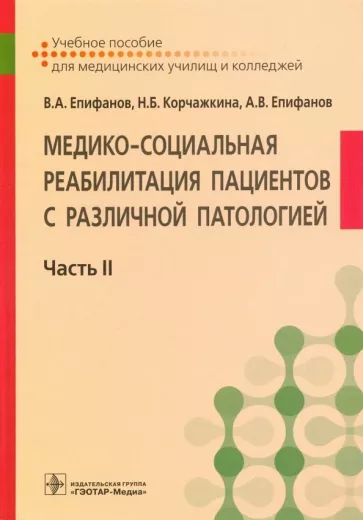 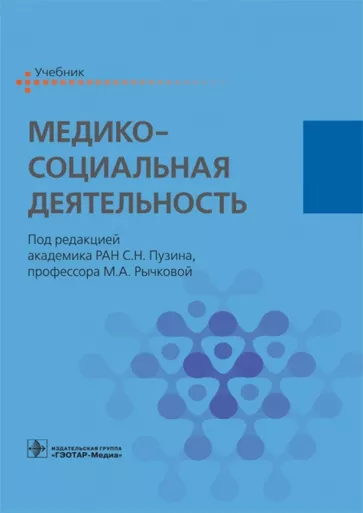 Пузин С. Н. Медико-социальная деятельность   : учебник / С. Н. Пузин [ и др. ] ; под ред. С. Н. Пузина, М. А. Рычковой. — Москва : ГЭОТАР-Медиа, 2019. — 416 с.

Учебник включает четыре раздела. В первом из них рассмотрены вопросы, касающиеся основ реабилитации, немедикаментозной терапии - лечебной физической культуры, массажа, санаторно-курортного лечения с применением природных лечебных факторов и методов физиотерапии. Изложены общие положения временной нетрудоспособности и медико-социальной экспертизы, порядок принятия экспертных заключений. Во втором разделе приведен материал по медико-социальной деятельности при различных заболеваниях, травмах и состояниях, указан объем лечебно-диагностических исследований, необходимых для постановки клинико-функционального диагноза, являющегося основой наличия и степени выраженности нарушений категорий жизнедеятельности. Описаны вопросы профилактики, трудоспособности, противопоказания к различным видам и условиям труда, перечислены показания для направления на медико-социальную экспертизу, определение групп инвалидности. В третьем разделе рассмотрена паллиативная помощь, в четвертом - осуществление медико-социальной реабилитации лиц различных категорий (инвалидов, участников военных действий и др.).
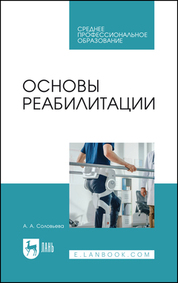 Соловьева А. А. Основы реабилитации : учебное пособие для СПО / А. А. Соловьева. — 2-е изд., стер.  — Санкт-Петербург : Лань, 2024. — 360 с. — (Среднее профессиональное образование). 

В пособии изложены методические разработки по основным темам теоретического и практического материала в пределах часов, предусмотренных учебным планом.
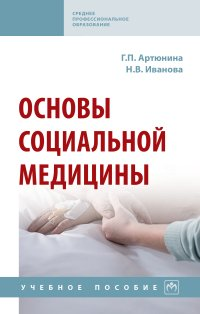 Артюнина Г. П. Основы социальной медицины : учебное пособие / Г. П. Артюнина, Н.В. Иванова. — Москва : ИНФРА-М, 2020. — 359 с. — (Среднее профессиональное образование). 

Учебное пособие охватывает широкие аспекты социального знания, которые граничат с медициной. Изложены общие вопросы социальной медицины: определения понятий «здоровье», «предболезнь», «болезнь», «профилактика»; показатели общественного здоровья, связь уровня и качества здоровья с образом жизни, экологией, наследственностью; организация отечественного здравоохранения. Рассмотрены частные проблемы наиболее социально значимых заболеваний и состояний.
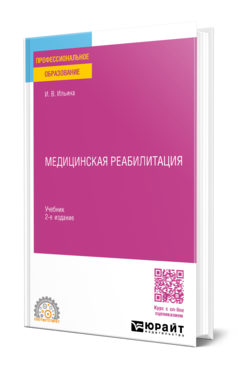 Ильина И. В.  Медицинская реабилитация : учебник для СПО / И. В. Ильина. -2-е изд, перераб и доп. — Москва : Издательство Юрайт, 2024. — 333 с. — (Профессиональное образование). 

Курс позволяет сформировать общее представление о медицинской реабилитации как науке и учебной дисциплине, об основных формах и методах физической реабилитации, в том числе ЛФК, организации врачебного контроля и коррекции физического состояния как пациентов, так и занимающихся физической культурой и спортом. К курсу прилагаются материалы с методическими рекомендациями преподавателей, а также краткий словарь основных понятий и терминов медицинской реабилитации, расположенные на образовательной платформе «Юрайт» (urait.ru). Также в учебно-методический комплекс «Медицинская реабилитация» входит практикум, который содержит практические занятия, методические рекомендации для самоподготовки студентов и тестовые задания.
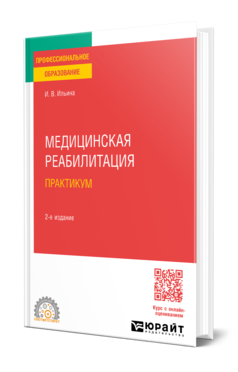 Ильина И. В.  Медицинская реабилитация. Практикум : учебное пособие для СПО / И. В. Ильина. — 2-е изд., перераб. и доп. — Москва : Издательство Юрайт, 2024. — 242 с. — (Профессиональное образование). 

Учебник позволяет сформировать общее представление о медицинской реабилитации как науке и учебной дисциплине, об основных формах и методах физической реабилитации, в том числе ЛФК, организации врачебного контроля и коррекции физического состояния как пациентов, так и занимающихся физической культурой и спортом. К учебнику прилагаются материалы с методическими рекомендациями преподавателей, а также краткий словарь основных понятий и терминов медицинской реабилитации, расположенные в Электронной библиотечной системе "Юрайт" (urait.ru). Практикум содержит практические задания по курсу «Медицинская реабилитация» и методические рекомендации для самоподготовки студентов.
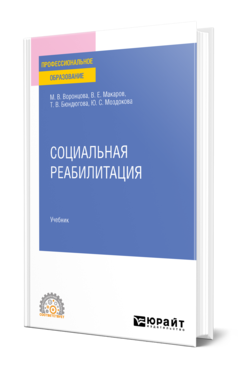 Социальная реабилитация : учебник для СПО / М. В. Воронцова, В. Е. Макаров, Т. В. Бюндюгова, Ю. С. Моздокова. — Москва : Издательство Юрайт, 2024. — 317 с. — (Профессиональное образование). 

В пособии представлены материалы курса «Социальная реабилитация»: по реабилитации инвалидов, детей с ограниченными возможностями здоровья, несовершеннолетних и безнадзорных детей и подростков, наркозависимых. Рассмотрены вопросы по организации культурно-досуговой деятельности в системе учреждений социальной защиты и социально-психологической помощи в трудных жизненных ситуациях. Для контроля изученного материала к каждой теме предлагаются задания для самостоятельной работы студентов и контрольно-измерительные материалы.
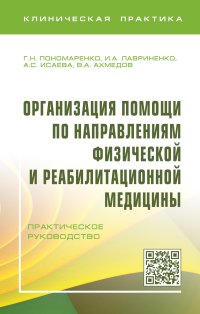 Организация помощи по направлениям физической и реабилитационной медицины : практическое руководство / Г. Н. Пономаренко, И. А. Лавриненко, А. С. Исаева ; под ред.  Г. Н. Пономаренко. — Москва : ИНФРА-М, 2022. — 234 с. — (Среднее профессиональное образование). 

В практическом руководстве представлены вопросы организации специализированной помощи по медицинской реабилитации, физиотерапии, лечебной физической культуре и санаторно-курортному лечению. Рассмотрены порядки и этапы оказания помощи, должностные инструкции сотрудников, устройство и оснащение подразделений, санитарно-эпидемический режим, контроль качества и безопасности медицинской деятельности.
ПМ.04 
ОСУЩЕСТВЛЕНИЕ ПРОФИЛАКТИЧЕСКОЙ ДЕЯТЕЛЬНОСТИ
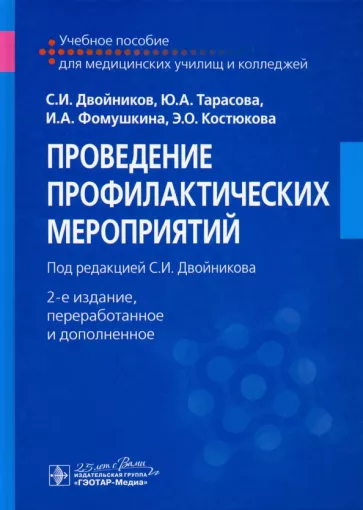 Двойников С. И. Проведение профилактических мероприятий : учебное пособие / С. И. Двойников, Ю. А. Тарасова, И. А. Фомушкина, Э. О. Костюкова ; под ред. С. И. Двойникова. —  2-е изд. , перераб. и доп. —  Москва : ГЭОТАР-Медиа, 2023. —  520 с. — (Среднее профессиональное образование).

Авторы изучили программные документы развития профилактической медицины, обобщили научный опыт ведущих специалистов в области профилактической медицины, практический опыт специалистов центров здоровья и отделений профилактики, собственный опыт работы в практическом здравоохранении и над созданием ФГОС СПО.
Карманова Т. Т. Поликлиническая терапия: учебно-методическое пособие для самостоятельной работы студентов 5 курса лечебного факультета / Т. Т. Карманова, И. Е. Бабушкин, В. Г. Лычев. — Москва : ФОРУМ : ИНФРА-М, 2023. — 623 с. 

Рассмотрены базовые алгоритмы формирования знаний компетентности врача-терапевта в системе первичной медико-санитарной помощи (ПМСП). Диагностика, лечение, диспансерное наблюдение, экспертиза трудоспособности, реабилитации и профилактики пациентов с наиболее распространенными заболеваниями органов дыхания, кровообращения, пищеварения, мочевыделения, крови, опорно-двигательного аппарата, психосоматическими расстройствами изложены в соответствующих темах. В качестве примеров приведены протоколы ведения больных и стандарты оказания медицинской помощи по различным заболеваниям. Каждая тема содержит тесты для самоконтроля знаний по дисциплине «Поликлиническая терапия». Представлены список рекомендуемой литературы и нормативные правовые акты по здравоохранению.
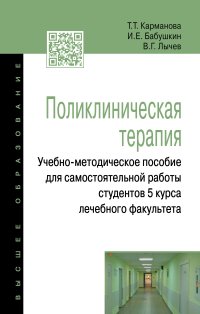 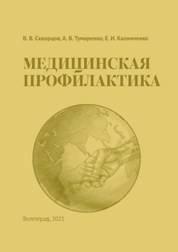 Скворцов В. В. Медицинская профилактика : учебное пособие / В. В. Скворцов, А. В. Тумаренко, Е. И. Калинченко. — Волгоград : ВолгГМУ, 2021. — 240 с. 

В учебном пособии на современном уровне освещены актуальные вопросы дисциплины «Основы медицинской профилактики».
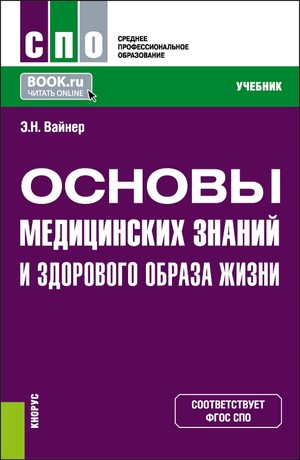 Вайнер Э. Н. Основы медицинских знаний и здорового образа жизни : учебник / Э. Н. Вайнер. — Москва : КноРус, 2024. — 307 с. — (Среднее профессиональное образование). 

Цель данного учебника — сформировать представление о здоровье человека, его оценке и факторах риска, дать знание по оказанию первой помощи при различных состояниях и несчастных случаях и уходу за больными. Также в издании представлена информация об инфекционных заболеваниях и аддиктивном поведении среди молодежи.
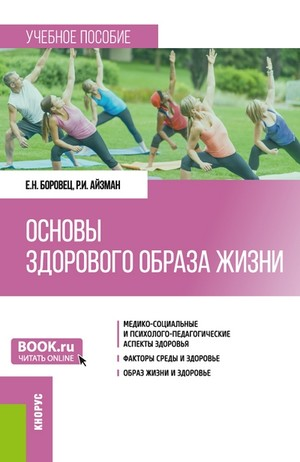 Боровец Е. Н. Основы здорового образа жизни : учебное пособие / Е. Н. Боровец, Р. И. Айзман. — Москва : КноРус, 2022. — 448 с. 

Излагаются различные концепции о здоровье человека, его структуре и факторах внешней и внутренней среды, влияющих на его формирование, сохранение и развитие. Большое значение имеет рассмотрение научных данных о значении физических, психологических, климатоэкологических и социально-педагогических воздействий, негативно и позитивно влияющих на здоровье населения и личности. Детально анализируется роль образа жизни и отдельных его компонентов для поддержания здоровья человека. Предлагается ряд тестов для самопроверки своего физического и психоэмоционального состояния.
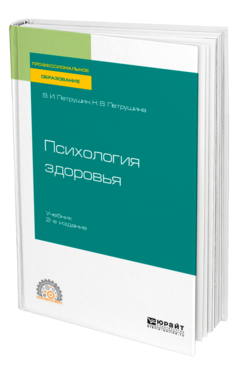 Петрушин В. И.  Психология здоровья : учебник для СПО / В. И. Петрушин, Н. В. Петрушина. — 2-е изд., испр. и доп. — Москва : Издательство Юрайт, 2024. — 381 с. — (Профессиональное образование).

В настоящем учебнике раскрываются психологические основы личностного роста на базе здорового образа жизни. В нем представлен анализ духовных практик, современные психологические представления о путях и методах личностного развития, а также даны практические рекомендации по основам правильного питания, дыхания, движения, преодоления конфликтных и кризисных ситуаций и т.д. Книга дополнена вопросами для контроля и приложениями, которые помогут студентам освоить материалы учебника.
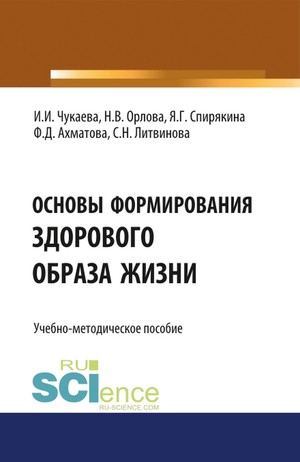 Основы формирования здорового образа жизни : учебно-методическое пособие / И. И. Чукаева, Н. В. Орлова, Я. Г. Спирякина [и др.] — Москва : Русайнс, 2024. — 124 с. 

В учебно-методическом пособии представлены основные принципы формирования здорового образа жизни населения, а также принципы первичной профилактики хронических неинфекционных заболеваний.
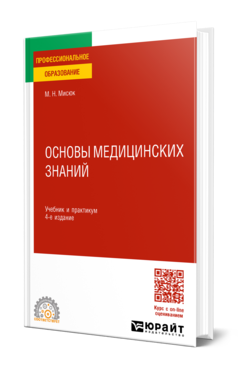 Мисюк М. Н.  Основы медицинских знаний : учебник и практикум для СПО / М. Н. Мисюк. — 4-е изд., перераб. и доп. — Москва : Издательство Юрайт, 2024. — 379 с. — (Профессиональное образование).

В курсе освещаются теоретические основы, причины возникновения и развития основных заболеваний человека, их современная классификация, подходы к лечению и способы профилактики. Рассматриваются медико-гигиенические аспекты здорового образа жизни. Особое внимание уделяется комплексу профилактических мер по нераспространению инфекций в детском коллективе, предупреждению детского травматизма и других неотложных состояний и заболеваний с целью сохранения и укрепления здоровья подрастающего поколения.
ПМ.05 
ОКАЗАНИЕ СКОРОЙ МЕДИЦИНСКОЙ ПОМОЩИ В ЭКСТРЕННОЙ И НЕОТЛОЖНОЙ ФОРМАХ, В ТОМ ЧИСЛЕ ВНЕ МЕДИЦИНСКОЙ ОРГАНИЗАЦИИ
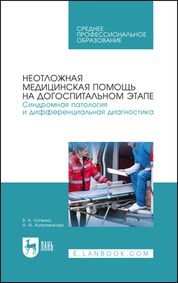 Логвина В. К. Неотложная медицинская помощь на догоспитальном этапе. Синдромная патология и дифференциальная диагностика : учебное пособие для СПО / В. К. Логвина, А. Ф. Купреенкова. — 5-е изд., стер. — Санкт-Петербург : Лань, 2024. — 280 с. — (Среднее профессиональное образование). 

Настоящее учебное пособие составлено в соответствии с Федеральным государственным образовательным стандартом среднего профессионального образования III поколения и предназначено для студентов IV и V курса по специальности «Лечебное дело». Пособие может быть использовано слушателями отделения повышения квалификации, фельдшерами ФАП и станциями скорой медицинской помощи.
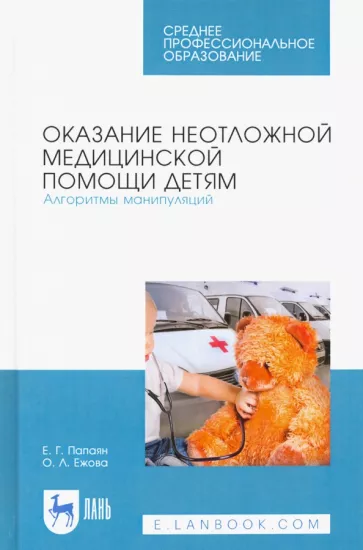 Папаян Е. Г. Оказание неотложной медицинской помощи детям. Алгоритмы манипуляций : учебное пособие для СПО / Е. Г. Папаян, О. Л. Ежова. — 3-е изд., стер. — Санкт-Петербург : Лань, 2022. — 176 с. — (Среднее профессиональное образование). 

Пособие содержит алгоритмы основных медицинских манипуляций, встречающихся в практике врачей-педиатров и среднего медицинского персонала. Включение и исключение определённых манипуляций было обусловлено практическим опытом авторов. Каждый раздел содержит информацию о подготовке к манипуляции и методике её выполнения. Теоретический материал подкреплен иллюстративным.
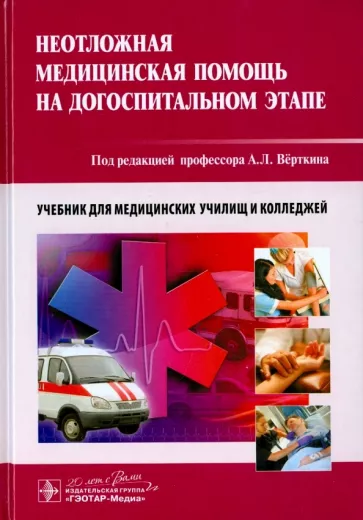 Вёрткин А. Л. Неотложная медицинская помощь на догоспитальном этапе : учебник / А. Л. Вёрткин, Л. А. Алексанян, М. В. Балабанова [и др. ] ; под ред. А. Л. Вёрткина. — Москва : ГЭОТАР-Медиа, 2022. — 544 с. — (Среднее профессиональное образование).

В книге изложены основные алгоритмы диагностики и лечения неотложных состояний на догоспитальном этапе; приведены принципы медикаментозной терапии; представлены схемы лечения основных синдромов и неотложных состояний; даны описания типичных ошибок на догоспитальном этапе лечения, а также разбор клинических случаев.
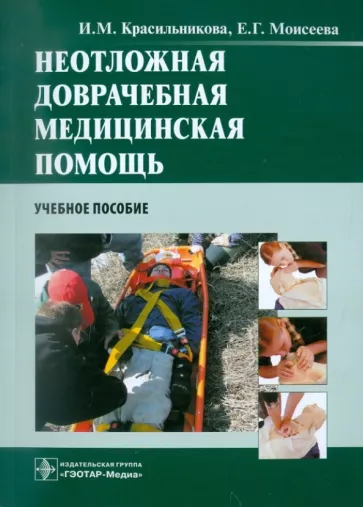 Красильникова И. М. Неотложная доврачебная медицинская помощь   : учебное пособие / И. М. Красильникова, Е. Г. Моисеева. — Москва : ГЭОТАР-Медиа, 2024. — 192 с. — (Среднее профессиональное образование). 

В современных условиях большое значение приобретает оказание первой медицинской помощи на догоспитальном этапе, и от среднего медицинского работника зависит эффективность дальнейшего лечения, а нередко - и жизнь пациента. Цель пособия - научить среднего медицинского работника быстро распознавать состояние больного, в кратчайшие сроки ставить предварительный диагноз, действовать оперативно и последовательно.Пособие содержит методические рекомендации по оказанию неотложной доврачебной медицинской помощи, ситуационные задачи с ответами, кроссворды.
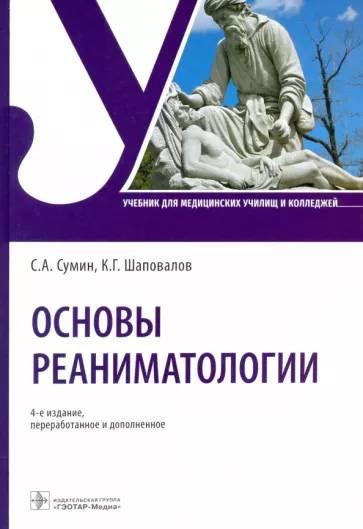 Сумин С. А. Основы реаниматологии : учебник / С. А. Сумин, К. Г. Шаповалов. — 4-е изд. , перераб. и доп. — Москва : ГЭОТАР-Медиа, 2023. — 592 с. — (Среднее профессиональное образование).

В четвертом, переработанном и дополненном издании в доступной форме представлены основы реаниматологии, дифференциальная диагностика и правила оказания неотложной медицинской помощи на догоспитальном этапе, патологическое акушерство, освещены вопросы диагностики экстренных и неотложных состояний, описаны принципы интенсивного наблюдения за больными, способы выполнения специальных манипуляций по лечению пациентов и уходу за ними. Приводимые схемы лечения критических состояний являются апробированными и не содержат спорных методик.
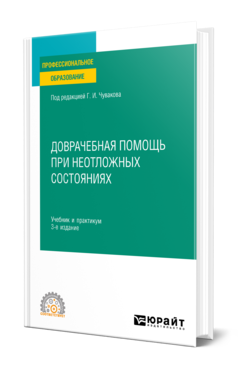 Доврачебная помощь при неотложных состояниях : учебник и практикум для СПО / Г. И. Чуваков [и др.] ; под редакцией Г. И. Чувакова. — 3-е изд., перераб. и доп. — Москва : Издательство Юрайт, 2024. — 157 с. — (Профессиональное образование). 

В учебнике представлен материал по основам сестринского дела, рассчитанный как на аудиторную, так и на самостоятельную работу студентов высших медицинских образовательных учреждений. В каждой из тем определены объем знаний и умений студента, поставлены вопросы для работы с основной учебной и дополнительной литературой. Описаны основные практические манипуляции по уходу за больными различного профиля, в том числе при неотложных состояниях. В приложении представлен перечень навыков и умений, которыми должна владеть медицинская сестра, приведены справочный материал, тестовые задания и ситуационные задачи.
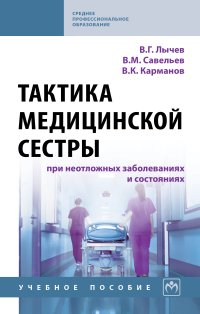 Лычев В. Г. Тактика медицинской сестры при неотложных заболеваниях и состояниях : учебное пособие / В. Г. Лычев, В. М. Савельев, В. К. Карманов. — 3-е изд., испр. и доп. — Москва : ИНФРА-М, 2023. — 318 с. — (Среднее профессиональное образование). 

В пособии представлены современные технологии оказания неотложной помощи медицинской сестрой/медицинским братом при наиболее часто встречающихся заболеваниях и состояниях в терапии, хирургии, неврологии, оториноларингологии, офтальмологии, урологии, гинекологии, эндокринологии, острых аллергозах, при воздействии факторов внешней среды. Изложены современные подходы к проведению базовой сердечно-легочной реанимации, алгоритмы оказания доврачебной помощи и выполнения врачебных назначений. Приведены тестовые задания, проблемно-ситуационные задачи с эталонами решений, список лекарственных препаратов, перечень необходимого оборудования и оснащения при оказании неотложной помощи.
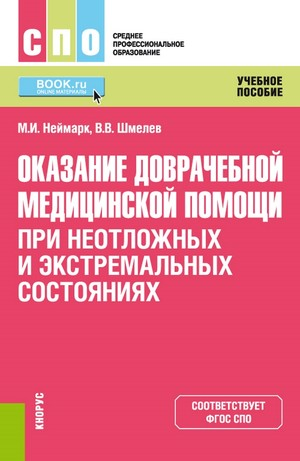 Неймарк М. И. Оказание доврачебной медицинской помощи при неотложных и экстремальных состояниях : учебное пособие / М. И. Неймарк, В. В. Шмелев. — Москва : КноРус, 2024. — 220 с. 

Цель пособия — ознакомить фельдшеров и медсестер с современным состоянием проблемы оказания медицинской помощи при неотложных состояниях с учетом существующих российских и зарубежных клинических рекомендаций, стандартов и протоколов.
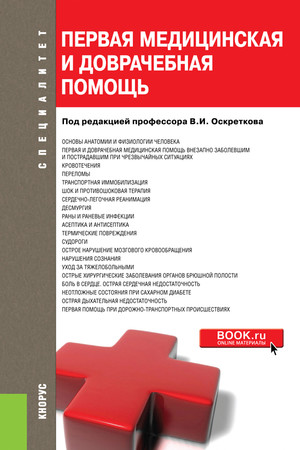 Оскретков В. И. Первая медицинская и доврачебная помощь : учебное пособие / В. И. Оскретков. и др. — Москва : КноРус, 2023. — 319 с.

Изложены принципы оказания первой медицинской и доврачебной помощи пострадавшим при чрезвычайных ситуациях и больным с неотложными состояниями в повседневной жизни, ухода за тяжелобольными. Описана техника выполнения простых медицинских манипуляций, необходимых для оказания первой доврачебной помощи.
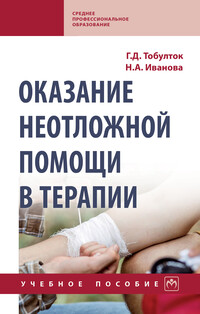 Тобулток Г. Д. Оказание неотложной помощи в терапии : учебное пособие / Г. Д. Тобулток, Н. А. Иванова. — Москва : ФОРУМ : ИНФРА-М, 2024. — 400 с. — (Среднее профессиональное образование). 

Учебное пособие посвящено неотложным состояниям в терапии. В нем четко сформулированы тактические действия фельдшера при оказании неотложной помощи не только в условиях СС и НМП, но и на ФАП. Раздел 1 включает описание неотложных состояний, наиболее часто встречающихся на практике и поэтому имеющих важное профессиональное значение. Раздел 2 содержит дифференциально-диагностические таблицы по основным неотложным состояниям в терапии. Раздел 3 содержит сведения по лекарственным средствам, наиболее часто употребляемым при неотложных состояниях в терапии. Раздел 4 содержит материалы для самоподготовки и самоконтроля студентов: задачи и тестовые задания с эталонами ответов, которые помогут процессу освоения профессиональных компетенций при внеаудиторной и аудиторной самостоятельной работе и дадут возможность провести самокоррекцию.
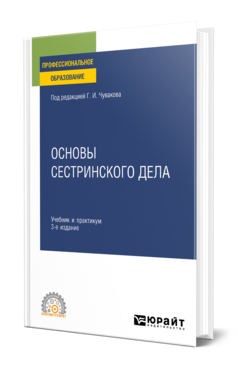 Основы сестринского дела : учебник и практикум для СПО / Г. И. Чуваков [и др.] ; под редакцией Г. И. Чувакова. — 3-е изд., перераб. и доп. — Москва : Издательство Юрайт, 2024. — 517 с. — (Профессиональное образование). 

В учебнике представлен материал по основам сестринского дела, рассчитанный как на аудиторную, так и на самостоятельную работу студентов высших медицинских образовательных учреждений. В каждой из тем определены объем знаний и умений студента, поставлены вопросы для работы с основной учебной и дополнительной литературой. Описаны основные практические манипуляции по уходу за больными различного профиля, в том числе при неотложных состояниях. В приложении представлен перечень навыков и умений, которыми должна владеть медицинская сестра, приведены справочный материал, задания и ситуационные задачи.
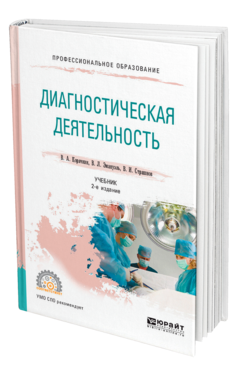 Корячкин В. А.  Диагностическая деятельность : учебник для СПО / В. А. Корячкин, В. Л. Эмануэль, В. И. Страшнов. — 2-е изд., испр. и доп. — Москва : Издательство Юрайт, 2024. — 507 с. — (Профессиональное образование).

В учебнике приведены теоретические основы клинико-лабораторной диагностики, краткие сведения об ее основах по тестам, используемым в анестезиологии и интенсивной терапии при обследовании и лечении больных. Описано дифференциально-диагностическое значение показателей центральной нервной системы, дыхательной системы, системы кровообращения, гемостаза, мочевыделительной системы с перечислением клинических состояний, при которых их значения могут изменяться. Приводятся примеры расчетов некоторых показателей. Отдельная глава посвящена основам доказательной медицины, широко используемой в научных и клинических исследованиях. Издание содержит большое количество иллюстративного материала.
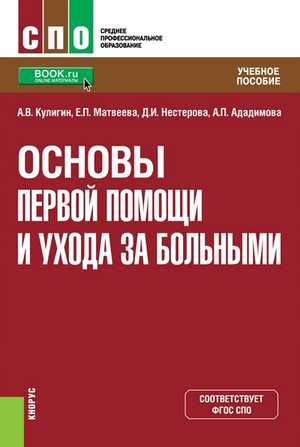 Кулигин А. В. Основы первой помощи и ухода за больными : учебное пособие / А. В. Кулигин, Е. П. Матвеева, Д. И. Нестерова, А. П. Ададимова. — Москва : КноРус, 2024. — 296 с. — (Среднее профессиональное образование). 

Освещены проблемы оказания первой помощи и основ ухода за больными. Подробно излагаются и иллюстрируются мероприятия по оказанию первой помощи при кровотечениях, ранениях, переломах, повреждениях внутренних органов, ожогах, отморожениях, поражении электрическим током и т.д.
ПМ.06 
ОСУЩЕСТВЛЕНИЕ ОРГАНИЗАЦИОННО-АНАЛИТИЧЕСКОЙ ДЕЯТЕЛЬНОСТИ
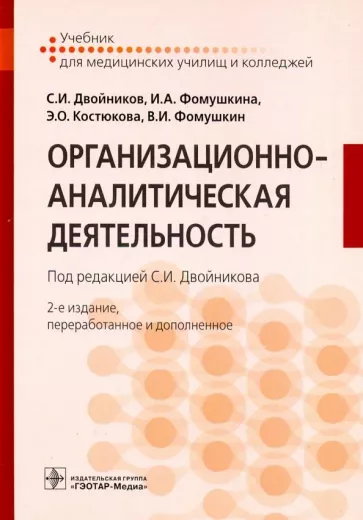 Организационно-аналитическая деятельность : учебник / С. И. Двойников [и др. ] ; под ред. С. И. Двойникова. — 2-е изд. , перераб. и доп. — Москва : ГЭОТАР-Медиа, 2022. — 480 с. — (Среднее профессиональное образование). 

Авторы обобщили научный опыт ведущих специалистов в области общественного здоровья, практический опыт фельдшеров фельдшерско-акушерских пунктов, скорой медицинской помощи, здравпунктов образовательных организаций и промышленных предприятий, собственный опыт работы над созданием ФГОС СПО по специальности "Лечебное дело" и примерной программы ПМ.06 "Организационно-аналитическая деятельность".
Двойников С. И. Справочник главной медицинской сестры   / под ред. С. И. Двойникова. — 2-е изд. , перераб. и доп. — Москва : ГЭОТАР-Медиа, 2020. — 320 с. — (Среднее профессиональное образование). 

Содержание справочника соответствует квалификационным требованиям к должности главной медицинской сестры и является результатом анализа нормативных правовых документов в здравоохранении, ФГОС ВПО по специальности "Сестринское дело", дополнительных образовательных программ обучения, требований работодателя, практического опыта главных внештатных специалистов по сестринскому делу и главных медицинских сестер Московской области.Издание может быть рекомендовано в качестве основной справочной литературы для главных и старших медицинских сестер лечебно-профилактических организаций, а также дополнительного учебного пособия при подготовке специалистов по специальности "Сестринское дело", профессиональной переподготовке по специальности "Организация сестринского дела", повышении квалификации главных и старших медицинских сестер.
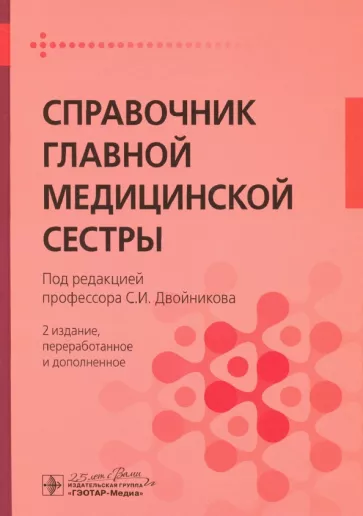 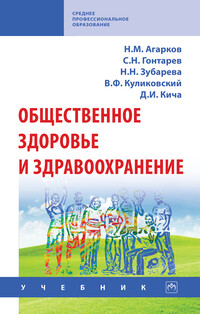 Общественное здоровье и здравоохранение : учебник / Н. М. Агарков, С. Н. Гонтарев, Н. Н. Зубарева, В. Ф. Куликовский, Д. И. Кича. — Москва : ИНФРА-М, 2024. — 560 с. 

Учебник разработан в соответствии с программой по учебной дисциплине «Общественное здоровье и здравоохранение», утвержденной Министерством здравоохранения Российской Федерации. Включает современные знания в области общественного здоровья и здравоохранения. Дополнительно также включены лекции по экономике здравоохранения и автоматизированным системам управления в здравоохранении. Рассчитан на студентов и преподавателей медицинских университетов и факультетов, врачей различных специальностей.
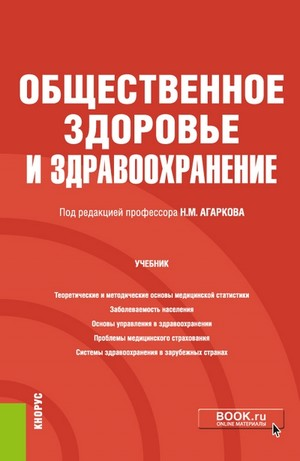 Общественное здоровье и здравоохранение : учебник / Н. М. Агарков, О. Л. Фабрикантов, С. И. Николашин [и др.] ; под общ. ред. Н. М. Агаркова. — Москва : КноРус, 2022. — 623 с. 

Разработан в соответствии с программой по учебной дисциплине «Общественное здоровье и здравоохранение», утвержденной Министерством здравоохранения РФ. Включает в себя современные знания в области общественного здоровья и здравоохранения. Дополнительно содержит лекции по экономике здравоохранения и автоматизированным системам управления в здравоохранении.
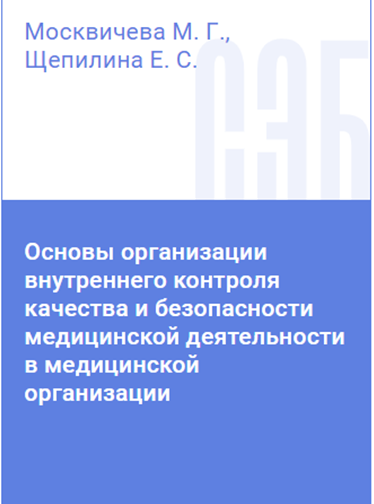 Москвичева М. Г. Основы организации внутреннего контроля качества и безопасности медицинской деятельности в медицинской организации : учебное пособие / М. Г. Москвичева, Е.С. Щепилина. — Челябинск : Изд-ва ЮУГМУ, 2022. — 135 с. 

Положения о порядке организации и проведения внутреннего контроля качества и безопасности медицинской деятельности и организации работы по проведению внутреннего контроля качества и безопасности медицинской деятельности в медицинской организации
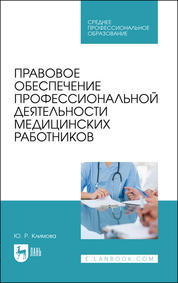 Климова Ю. Р. Правовое обеспечение профессиональной деятельности медицинских работников : учебник для СПО / Ю. Р. Климова. — 2-е изд., стер. — Санкт-Петербург : Лань, 2022. — 100 с. — (Среднее профессиональное образование). 

Данное издание содержит систематизированный теоретический обзор учебной дисциплины, позволяющий студенту колледжа самостоятельно изучить лекционный материал курса, а также может быть использовано педагогами на занятиях. В учебнике представлены практические задания, помогающие закрепить пройденный материал как в аудитории совместно с преподавателем, так и индивидуально.
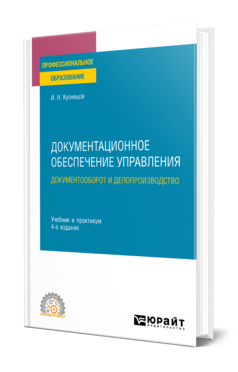 Кузнецов И. Н.  Документационное обеспечение управления. Документооборот и делопроизводство : учебник и практикум для СПО / И. Н. Кузнецов. — 4-е изд., перераб. и доп. — Москва : Издательство Юрайт, 2024. — 545 с. — (Профессиональное образование). 

В курсе изложены правила документирования управленческой деятельности и принципы создания системы управления документами. Приведены образцы важнейших видов управленческой и кадровой документации. В издании содержатся сведения о нормативно-правовой и методической базе в области документационного обеспечения управления персоналом, даны основные понятия, локальные документы, регламентирующие управление персоналом организации в соответствии с трудовым законодательством Российской Федерации. Представлена информация, необходимая для подготовки служебных документов и ведения переписки, решения других вопросов, возникающих в повседневной работе.
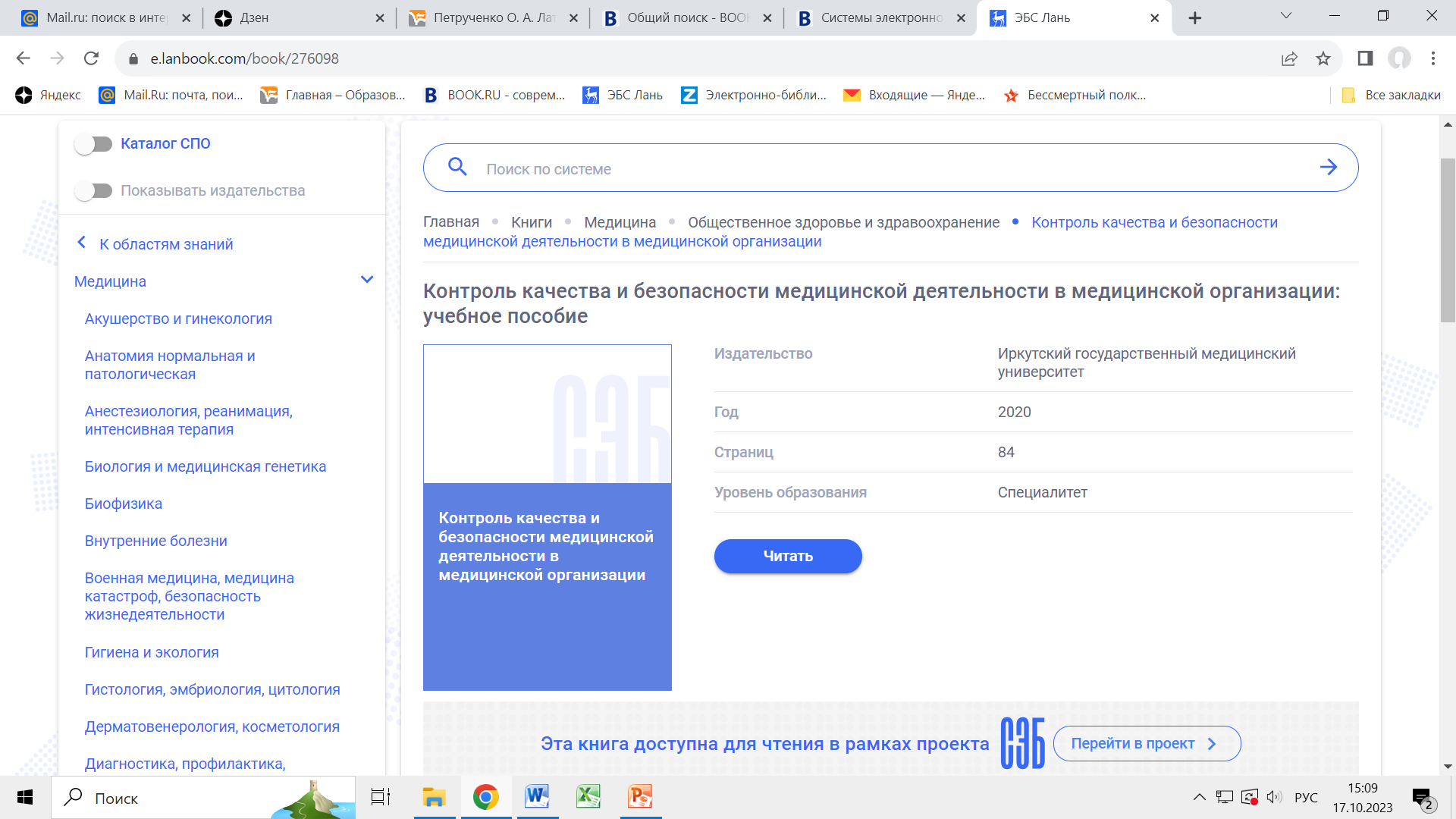 Контроль качества и безопасности медицинской деятельности в медицинской организации : учебное пособие / Г. М. Гайдаров [и др.]. — Иркутск : ИГМУ, 2020. — 84 с. 

В учебном пособии освещены основные понятия качества и безопасности медицинской деятельности, подробно изложены формы, средства и механизмы организации государственного, ведомственного, внутреннего контроля качества и безопасности медицинской деятельности.
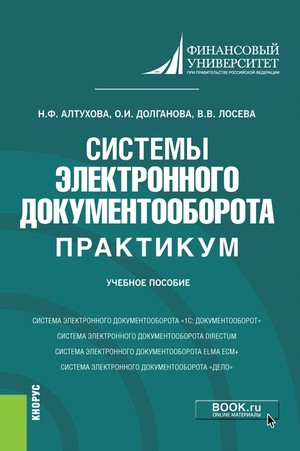 Алтухова Н. Ф. Системы электронного документооборота : учебное пособие / Н. Ф. Алтухова, А. Л. Дзюбенко, В. В. Лосева, Ю. Б. Чечиков. — Москва : КноРус, 2023. — 201 с. 

Продолжает тему эффективного управления документооборотом организации, рассмотренную в пособии «Системы электронного документооборота». Приводятся примеры решения практических задач в нескольких системах электронного документооборота.
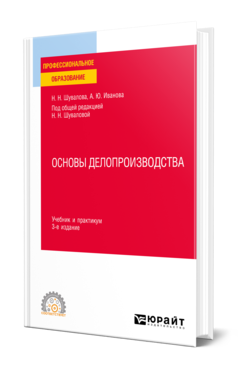 Шувалова Н. Н.  Основы делопроизводства : учебник и практикум для СПО / Н. Н. Шувалова, А. Ю. Иванова ; под общей редакцией Н. Н. Шуваловой. — 3-е изд., перераб. и доп. — Москва : Издательство Юрайт, 2024. — 384 с. — (Профессиональное образование). 

В курсе рассматриваются теоретические и нормативно-методические основы традиционного и электронного делопроизводства, анализируются терминологический аппарат современного делопроизводства, порядок составления и оформления служебных документов. Отличительную особенность данного курса составляет междисциплинарный подход к изучению и созданию документа, поэтому большое внимание уделено не только технологическим вопросам, но и языку служебного документа, составляющему содержательную основу любой информации. Включение в практикум тестовых и практических заданий, активное использование метода самостоятельного выявления и исправления типичных ошибок в управленческих документах путем их редактирования позволяет закрепить усвоенные знания, сформировать умения и навыки составления, оформления документов и организации работы с ними.
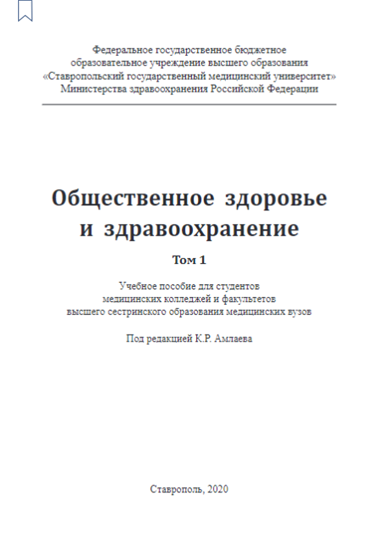 Общественное здоровье и здравоохранение. Т. 1 : учебное пособие для студентов медицинских колледжей : в 2 томах / под редакцией К. Р. Амлаева. — Ставрополь : СтГМУ,  2020. — 228 с. 

Содержит основные положения, необходимые для обучения дисциплине, отличается логичностью и последовательностью изложения материала. При составлении учебного пособия использованы новейшие приказы, постановления и другие нормативные акты, регламентирующие работу среднего медицинского персонала и деятельность медицинских организаций.
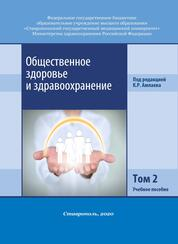 Общественное здоровье и здравоохранение. Т. 2 : учебное пособие для студентов медицинских колледжей / ред. К. Р. Амлаев. —  Ставрополь : Изд-во СтГМУ, 2020. —  224 с. 

Содержит основные положения, необходимые для обучения дисциплине, отличается логичностью и последовательностью изложения материала. При составлении учебного пособия использованы новейшие приказы, постановления и другие нормативные акты, регламентирующие работу среднего медицинского персонала и деятельность медицинских организаций.
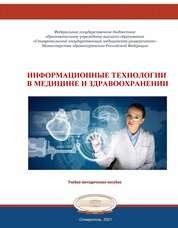 Хрипунова А. А. Информационные технологии в медицине и здравоохранении : учебно-методическое пособие / А. А. Хрипунова, Е. В. Максименко. —  Ставрополь : Изд-во СтГМУ, 2021. —  88 с. 

В учебно-методическом пособии рассмотрены информационные системы, нашедшие применение в медицине и здравоохранении, особое внимание уделено вопросам организации, функциям и принципам работы автоматизированного рабочего места врача. Отражены роль компьютерных коммуникаций в медицине, вопросы информационной безопасности. В пособие включены вопросы для самоконтроля, а также справочная информация.
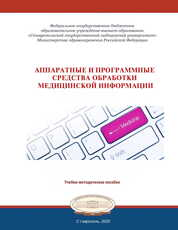 Максименко Е. В. Аппаратные и программные средства обработки медицинской информации : учебно-методическое пособие / Е.В. Максименко, А.А. Хрипунова.  —  Ставрополь : Изд-во СтГМУ, 2020. —  104 с. 

Учебно-методическое пособие составлено в соответствии с рабочей программой по дисциплине «Медицинская информатика». В издании вводятся основные понятия информатики, формируется общее представление о назначении и принципах работы персонального компьютера, информационно-телекоммуникационных сетях и информационной безопасности. Описаны приемы работы с наиболее часто используемыми прикладными программами пакета Microsoft Office. Особое внимание уделено вопросам обработки медицинской информации и роли компьютерных коммуникаций в медицине. В пособие включены вопросы для самоконтроля и список рефератов.
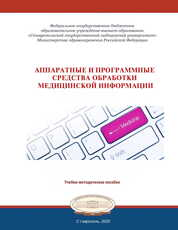 Максименко Е. В. Аппаратные и программные средства обработки медицинской информации : учебно-методическое пособие / Е.В. Максименко, А.А. Хрипунова.  —  Ставрополь : Изд-во СтГМУ, 2020. —  104 с. 

Учебно-методическое пособие составлено в соответствии с рабочей программой по дисциплине «Медицинская информатика». В издании вводятся основные понятия информатики, формируется общее представление о назначении и принципах работы персонального компьютера, информационно-телекоммуникационных сетях и информационной безопасности. Описаны приемы работы с наиболее часто используемыми прикладными программами пакета Microsoft Office. Особое внимание уделено вопросам обработки медицинской информации и роли компьютерных коммуникаций в медицине. В пособие включены вопросы для самоконтроля и список рефератов.